Eddy Covariance Data & Terrestrial Biosphere Models
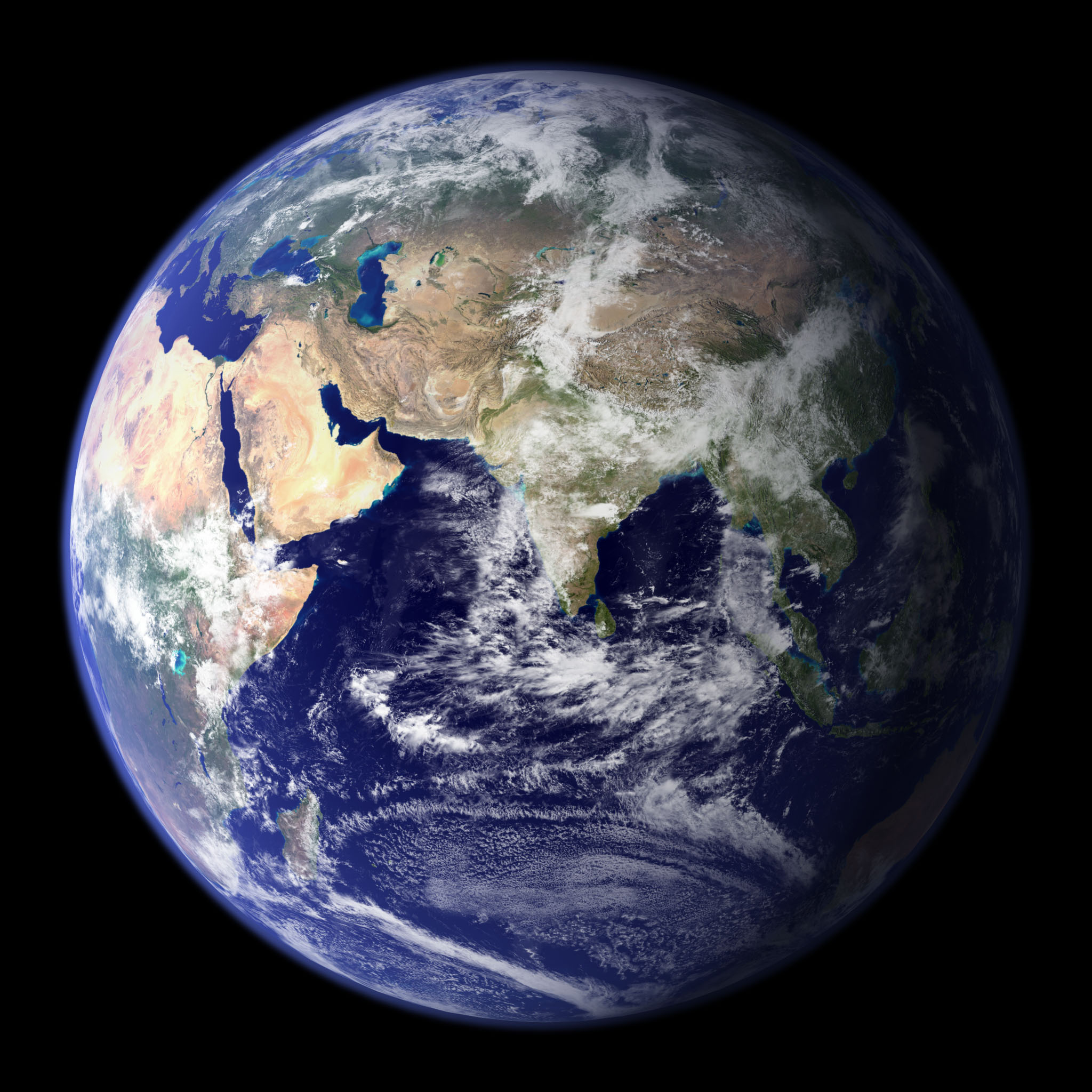 Miriam Johnston
4th-year PhD student,
Organismic & Evolutionary Biology
mjohnston@g.Harvard.edu
Eddy Covariance Data & Terrestrial Biosphere Models
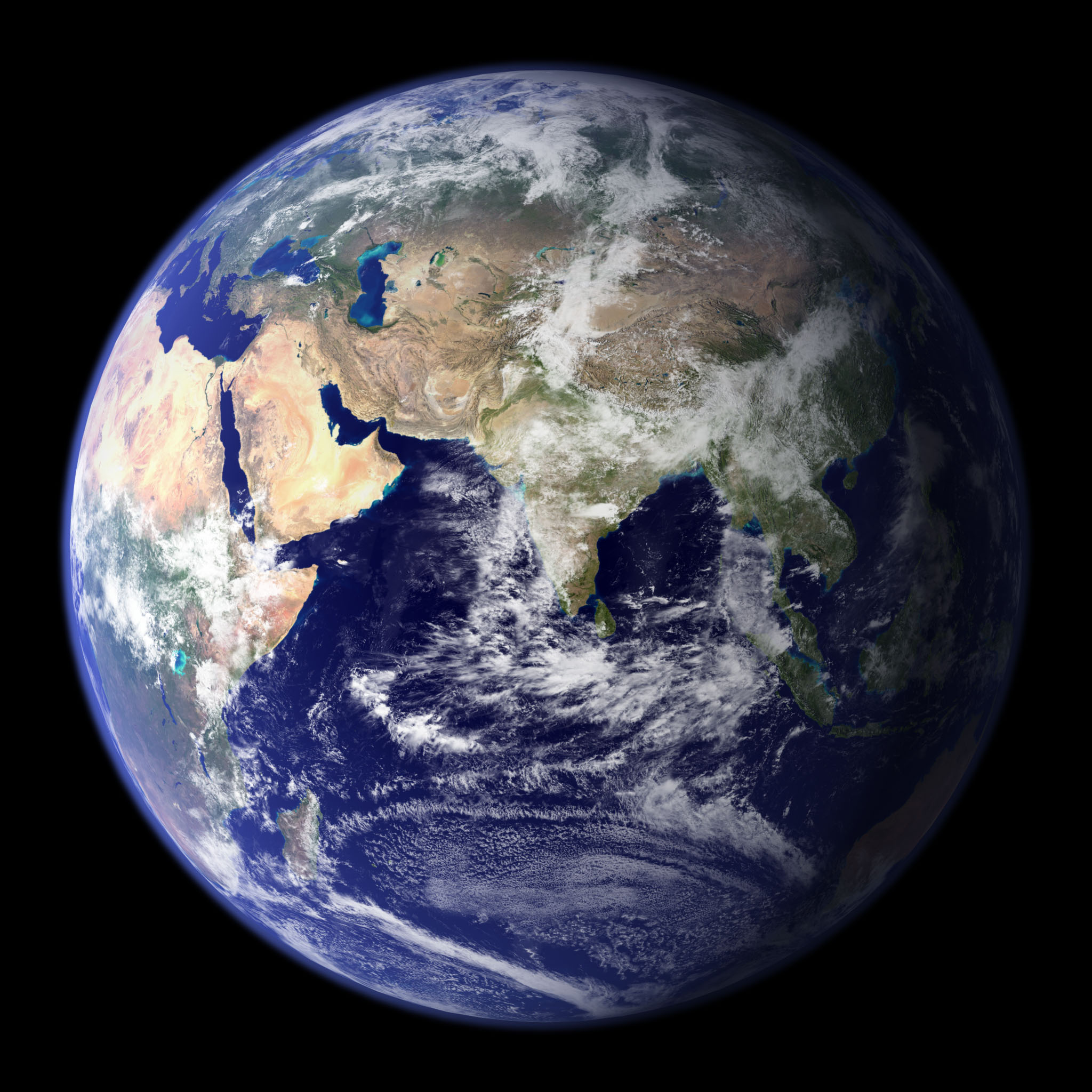 Miriam Johnston
4th-year PhD student,
Organismic & Evolutionary Biology
mjohnston@g.Harvard.edu
What tools and data do we use to understand and predict
ecosystem processes over space and time?
[Speaker Notes: This entire lesson aims to answer this one very dense question: __
In other words: we make all sorts of predictions about the how continents and/or the globe will respond to climate change & how ecosystems feed back onto climate – what the heck are these based on?]
What tools and data do we use to understand and predict
ecosystem processes over space and time?
What are ecosystem processes?
[Speaker Notes: First of all, let’s get on the same page about ecosystems. What are ecosystem processes?]
CARBON
WATER
What are ecosystem processes?
ENERGY
NUTRIENTS
[Speaker Notes: Most ecosystem processes have something to do with these 4 entities.]
CARBON
What are ecosystem processes?
[Speaker Notes: Let’s consider them more in-depth, carbon first. [ACTIVITY]: If I asked you about all the things that might influence the C cycle, what could we consider?]
CARBON
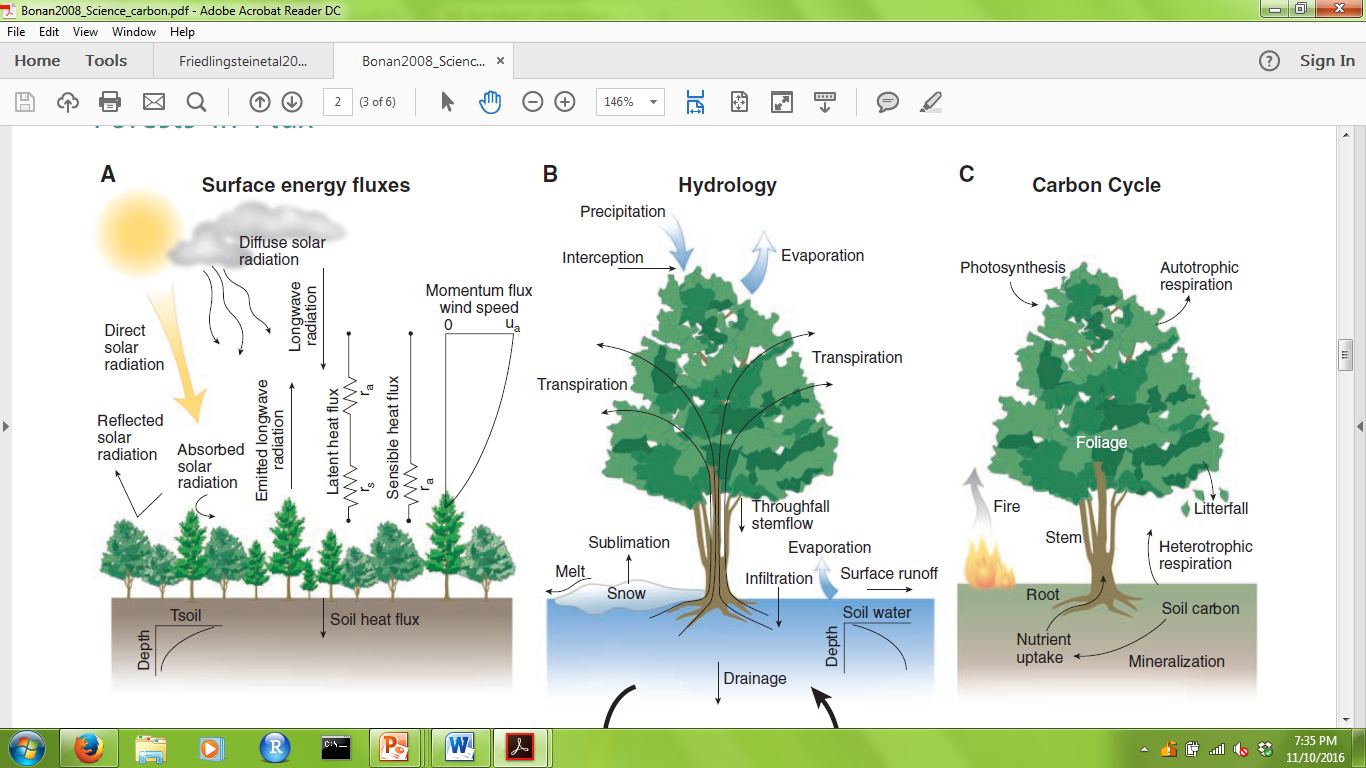 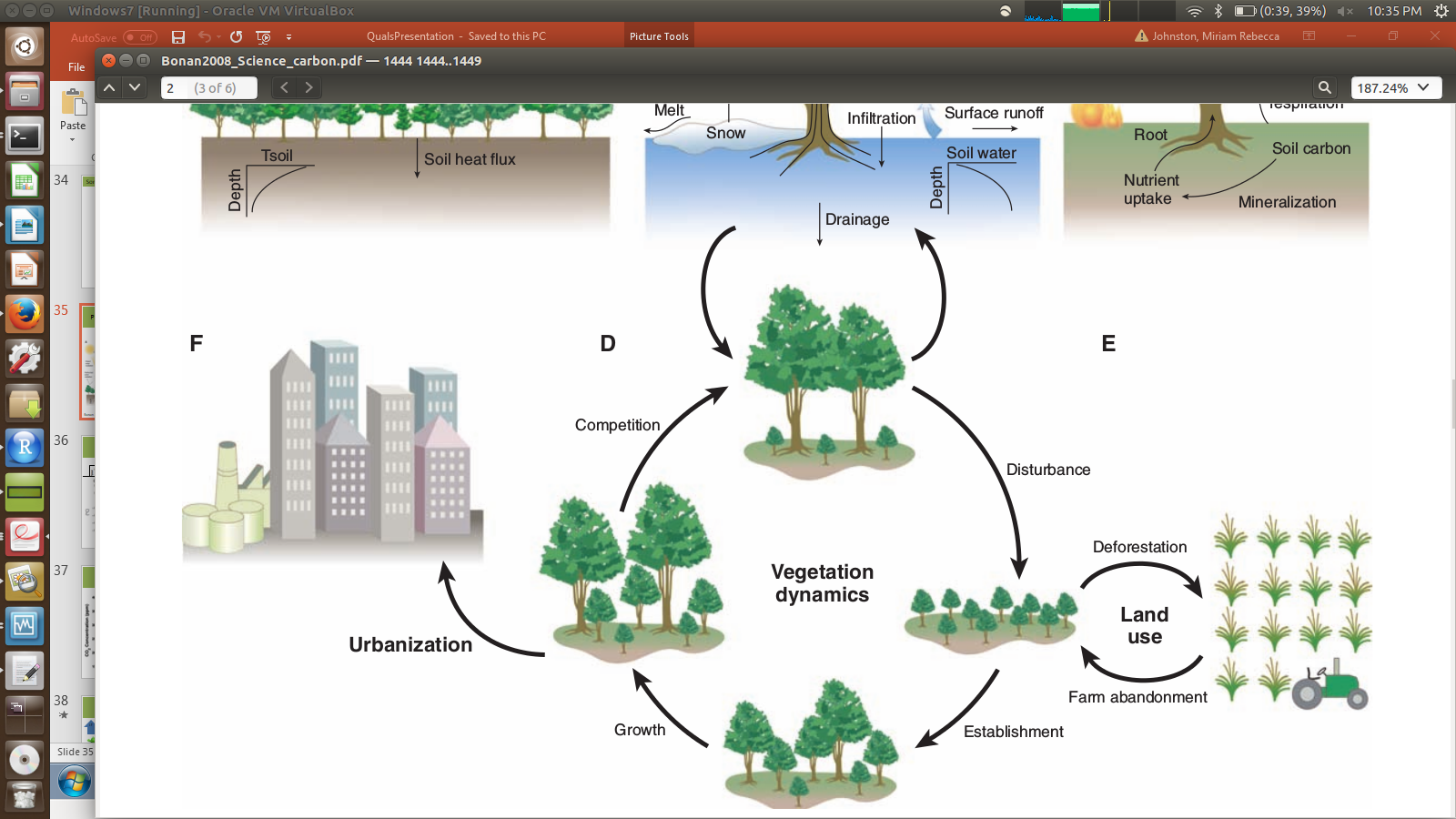 Phenology
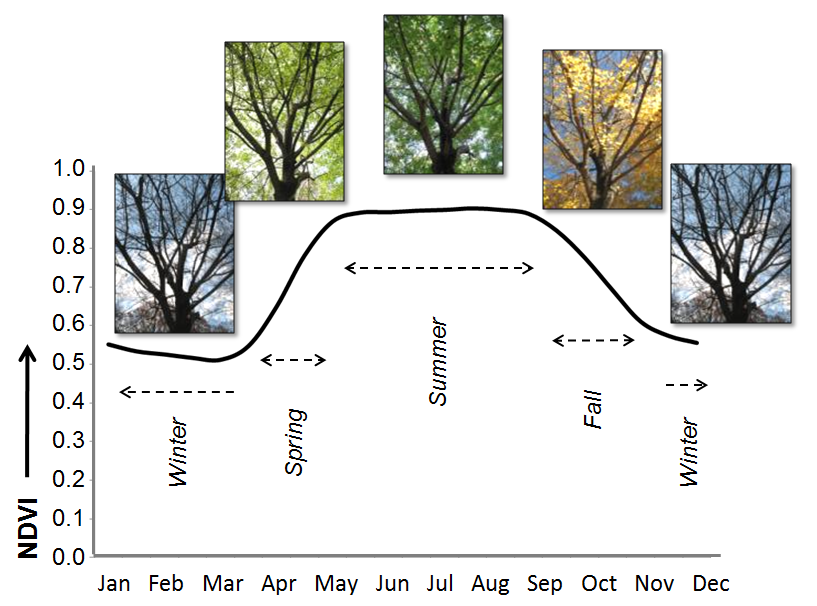 Greenness
[Speaker Notes: Momentum = mass * velocity (in kg*m / s)
Coupled vs. not: which variables are given vs. coming from other models?]
WATER
What are ecosystem processes?
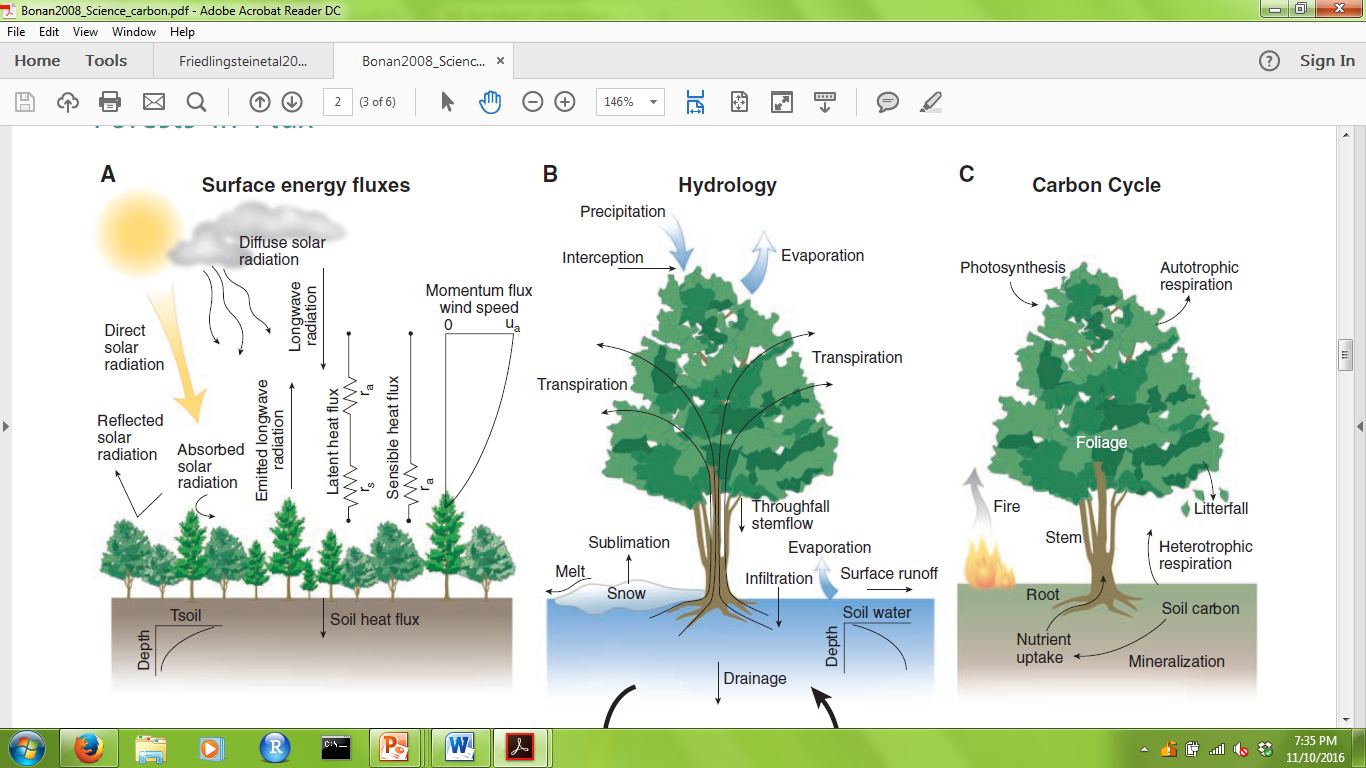 WATER
[Speaker Notes: You can kind of tell I usually think more about plants…]
What are ecosystem processes?
ENERGY
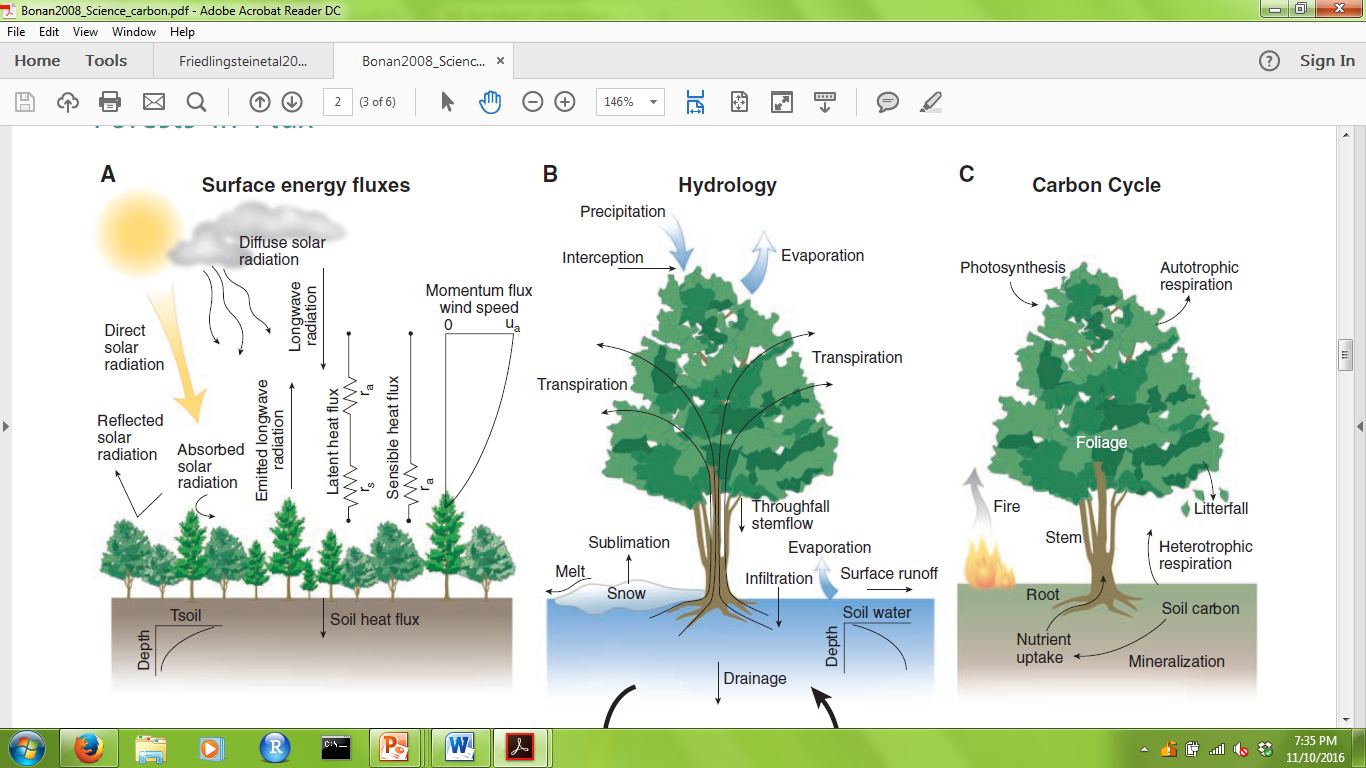 ENERGY
[Speaker Notes: (and we’ll skip nutrients for now, since this is at the frontier of these models, global cycles are not particularly well constrained, data are difficult to come by)]
CARBON
WATER
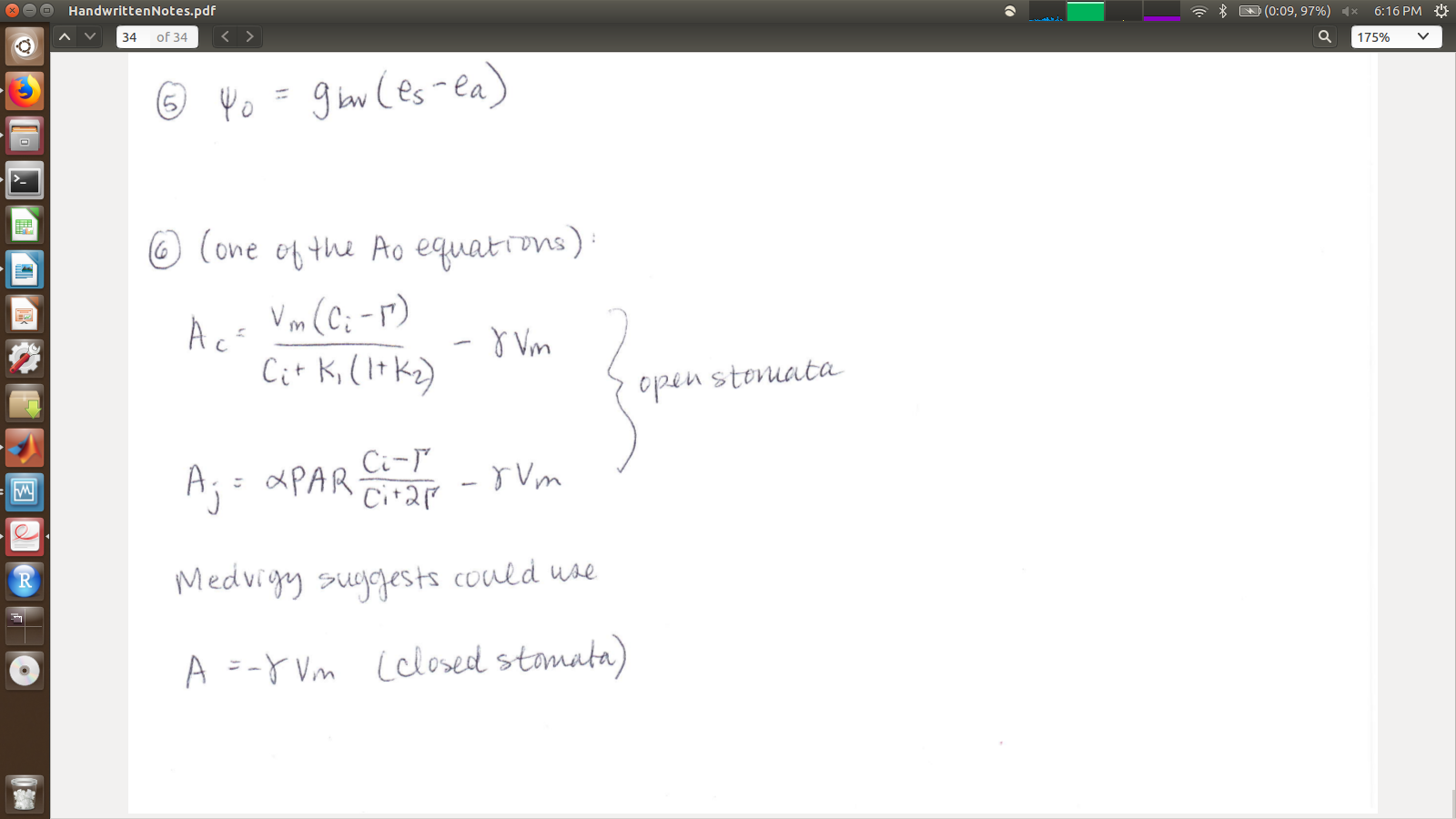 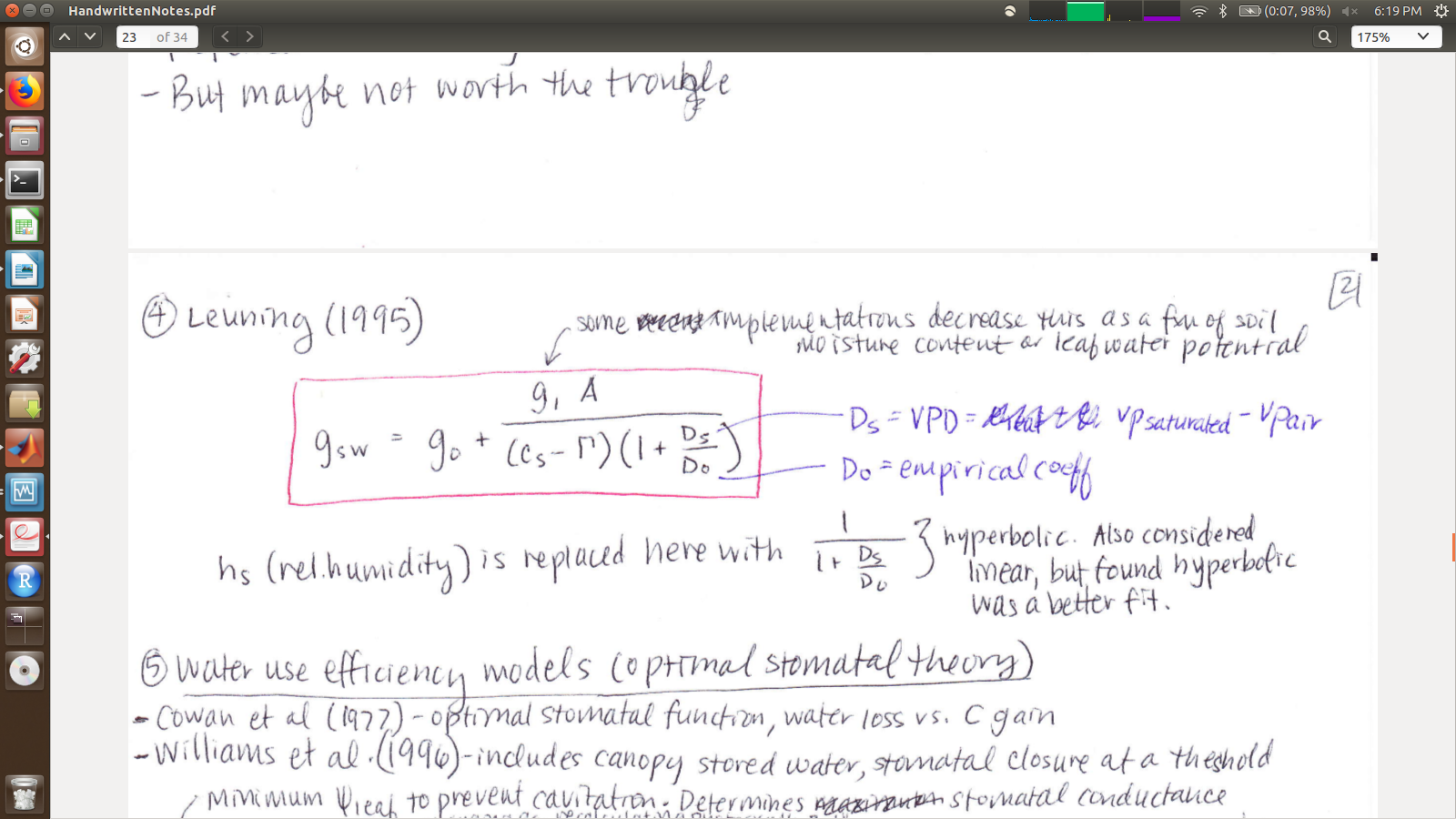 What are ecosystem processes?
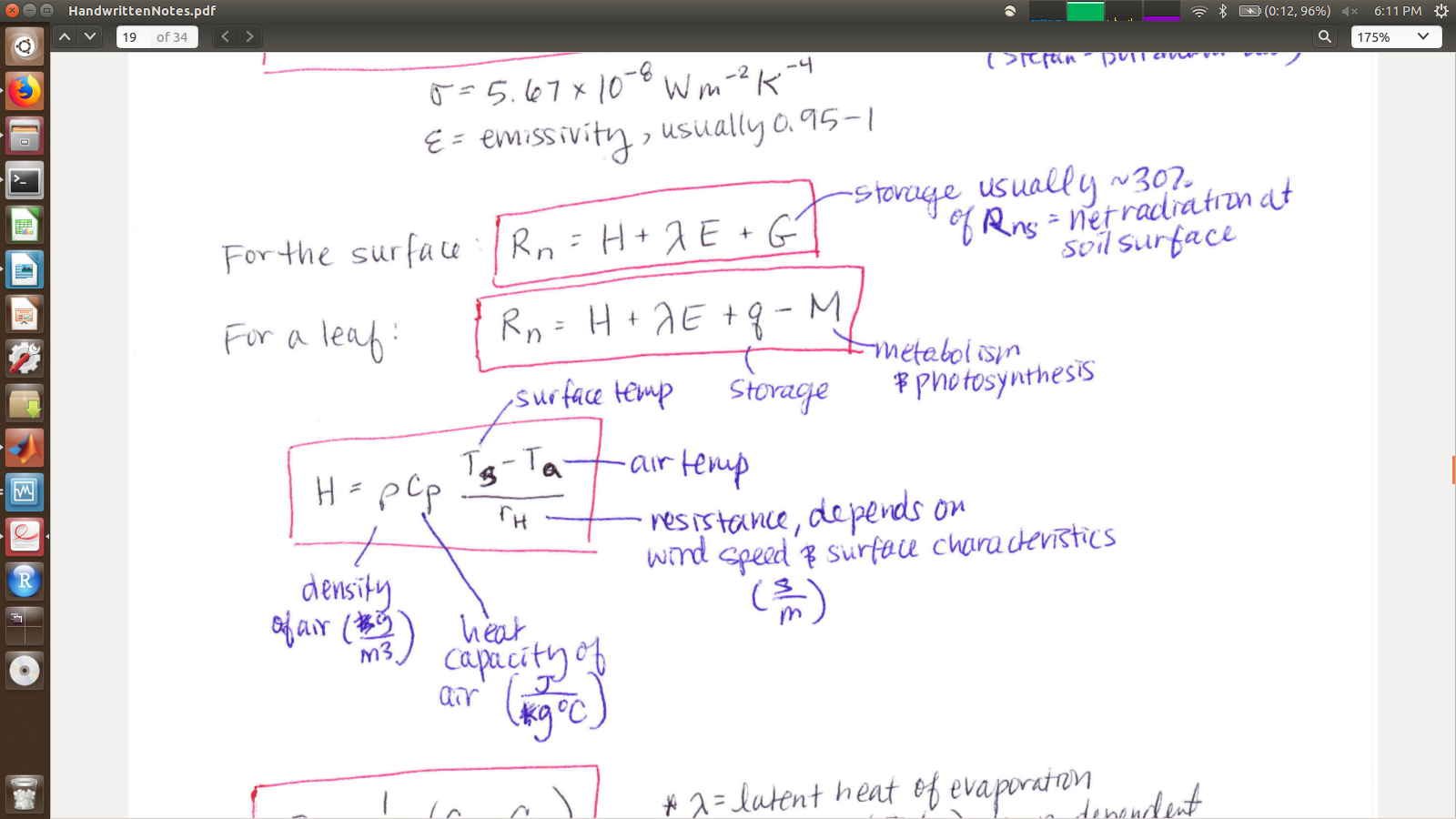 ENERGY
NUTRIENTS
[Speaker Notes: So let’s say we write down equations for all of these things we considered. 
For C3 photosynthesis! For transpiration! For energy balance! – I did this for much of the plant-relevant stuff when I was preparing for my qualifying exam
We quickly realize that all these processes are linked (aka coupled).]
CARBON
WATER
What are ecosystem processes?
ENERGY
NUTRIENTS
[Speaker Notes: We can also see that the links have the potential to be numerous, conditional, and varied, depending on forcings = things like weather, what plant you are, etc.
We need some sort of formalized structure to keep track of these things & the way they interact. 
So we put all these equations into one gigantic model of how an ecosystem works – a terrestrial biosphere model!
[Which may then be coupled with an atmospheric model…]]
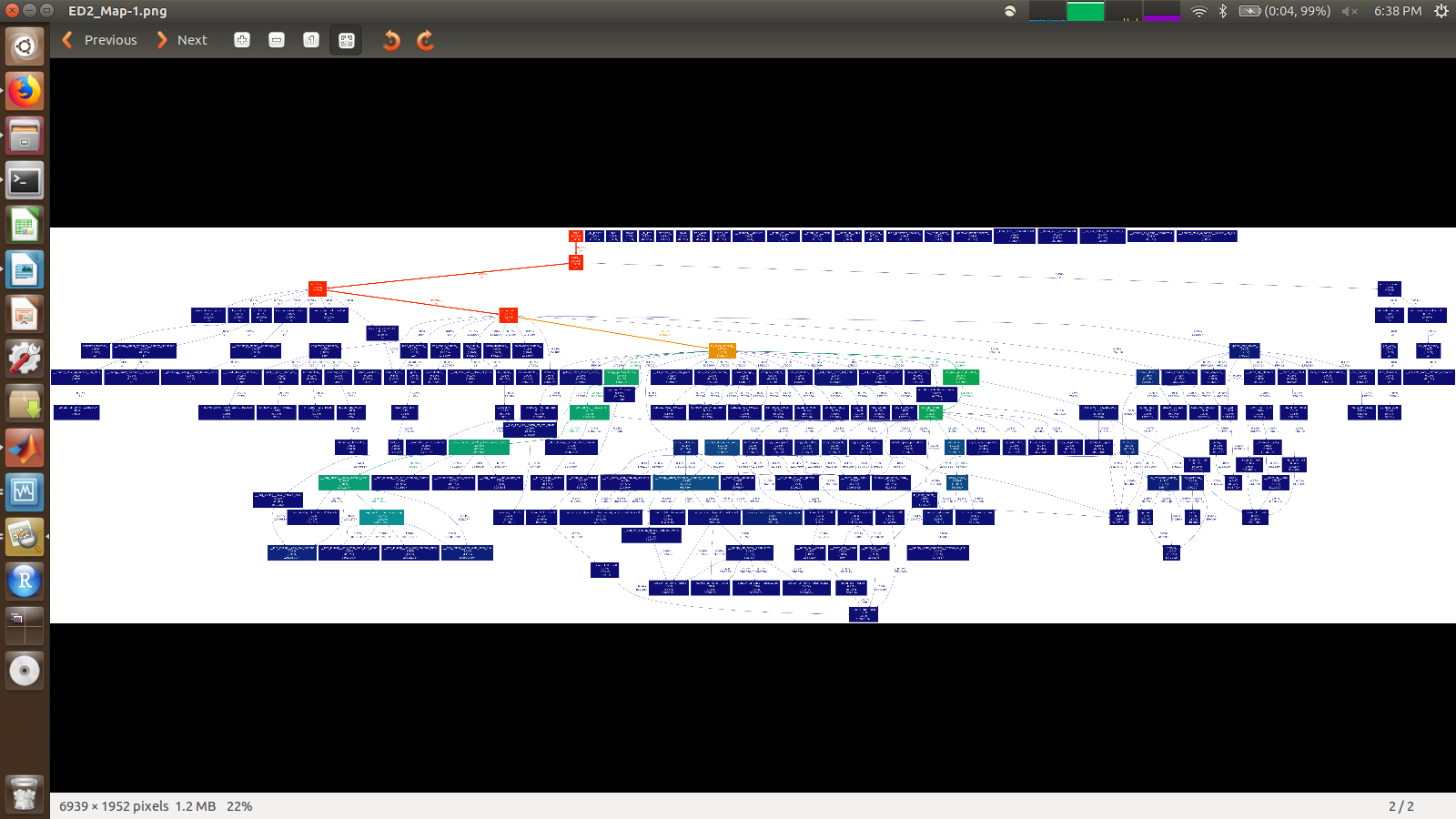 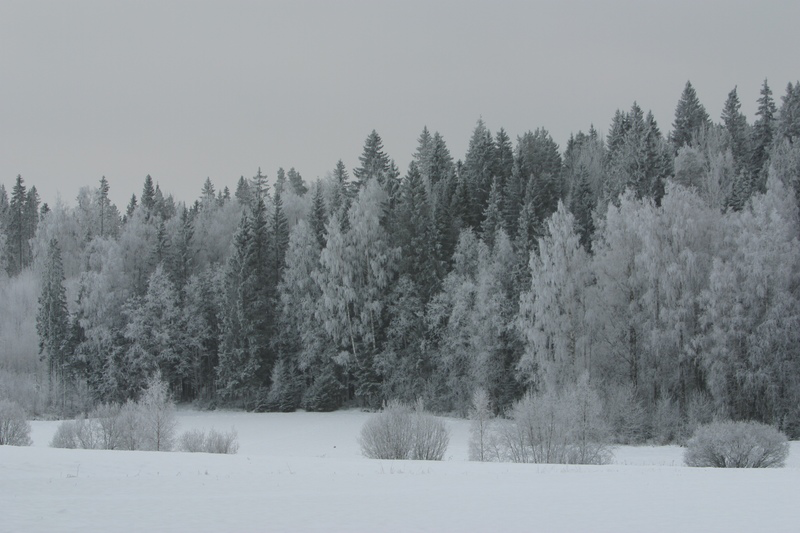 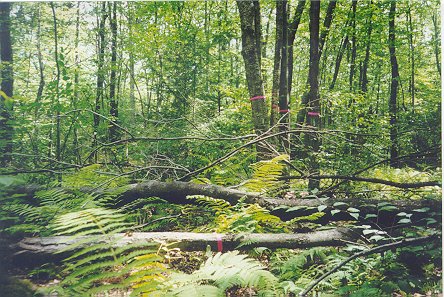 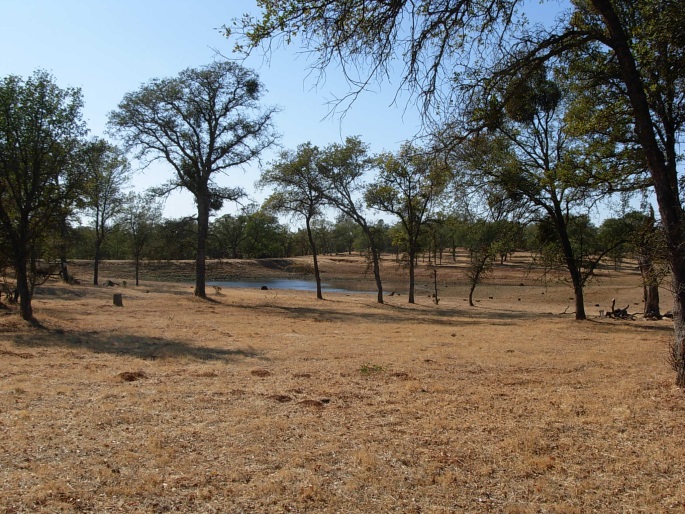 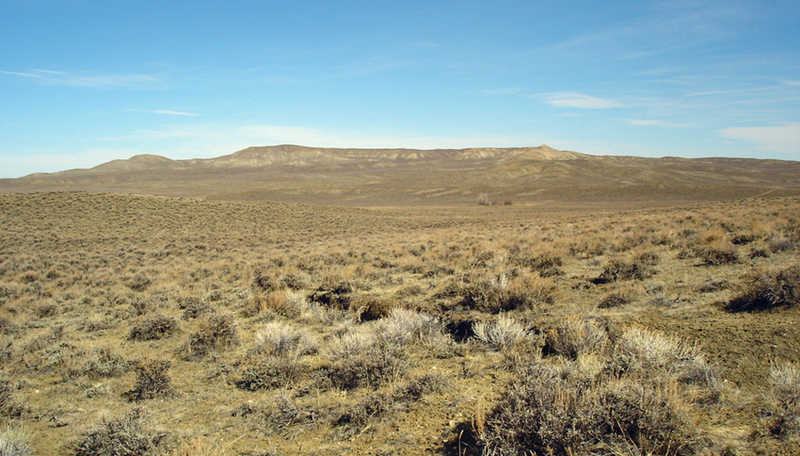 [Speaker Notes: Here’s my model; each box is a function/subroutine or a script. And when you run it, you really do get ecosystem functioning!]
What is a terrestrial biosphere model?
 Our best working hypothesis about the quantitative functioning of terrestrial ecosystems
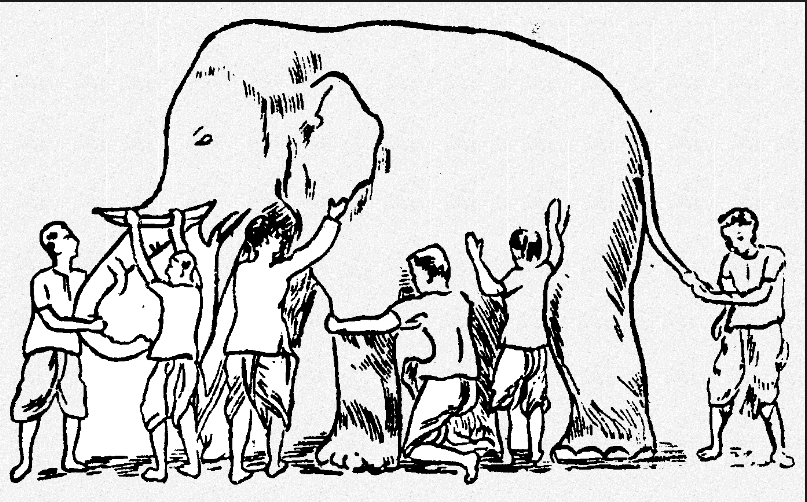 [Speaker Notes: Now’s the time to bring in my favorite ecosystem model analogy and my favorite ecosystem model quote.
The parable of the 6 blind men and the elephant – what is it? Spear, paper, trunk of a tree, thick snake, rope, wall.
It’s only when the blind men work together that they can see that it’s an elephant
 Only when we consider processes in tandem that we can model ecosystems]
What is a terrestrial biosphere model?
 Our best working hypothesis about the quantitative functioning of terrestrial ecosystems
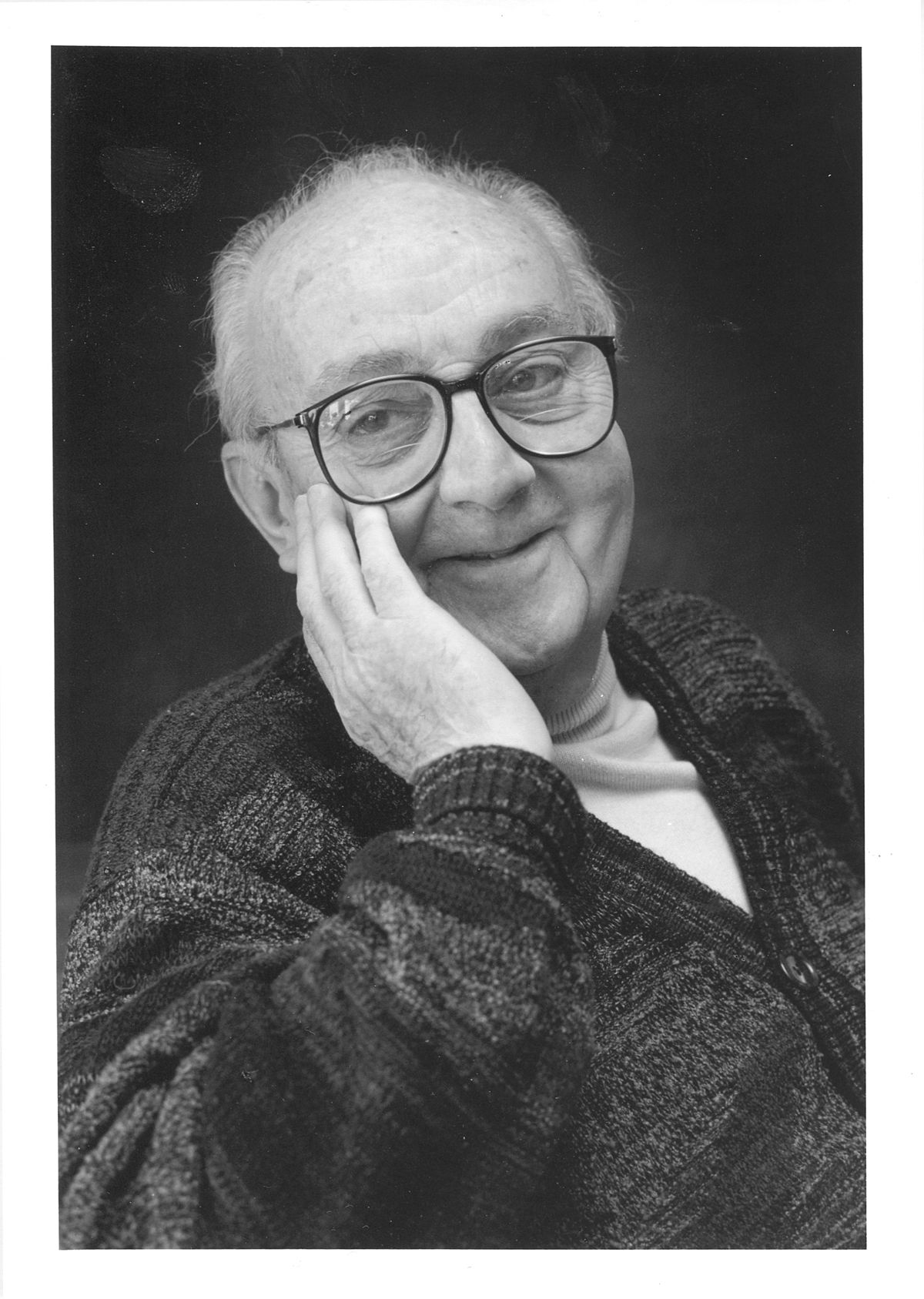 “All models are wrong, 
but some are useful” 
- George Box, 1978
[Speaker Notes: The famous quote from British statistician George Box]
What tools and data do we use to understand and predict
ecosystem processes over space and time?
[Speaker Notes: Revisiting our ultimate goal here]
What tools and data do we use to understand and predict
ecosystem processes over space and time?
Terrestrial Biosphere Models
[Speaker Notes: We’ve been talking about these models, which are, again (loftily) “our best hypothesis of how the natural world works” or:
“a bazillion coupled equations and contingency statements coded up & (usually) run on a supercomputer.”]
What tools and data do we use to understand and predict
ecosystem processes over space and time?
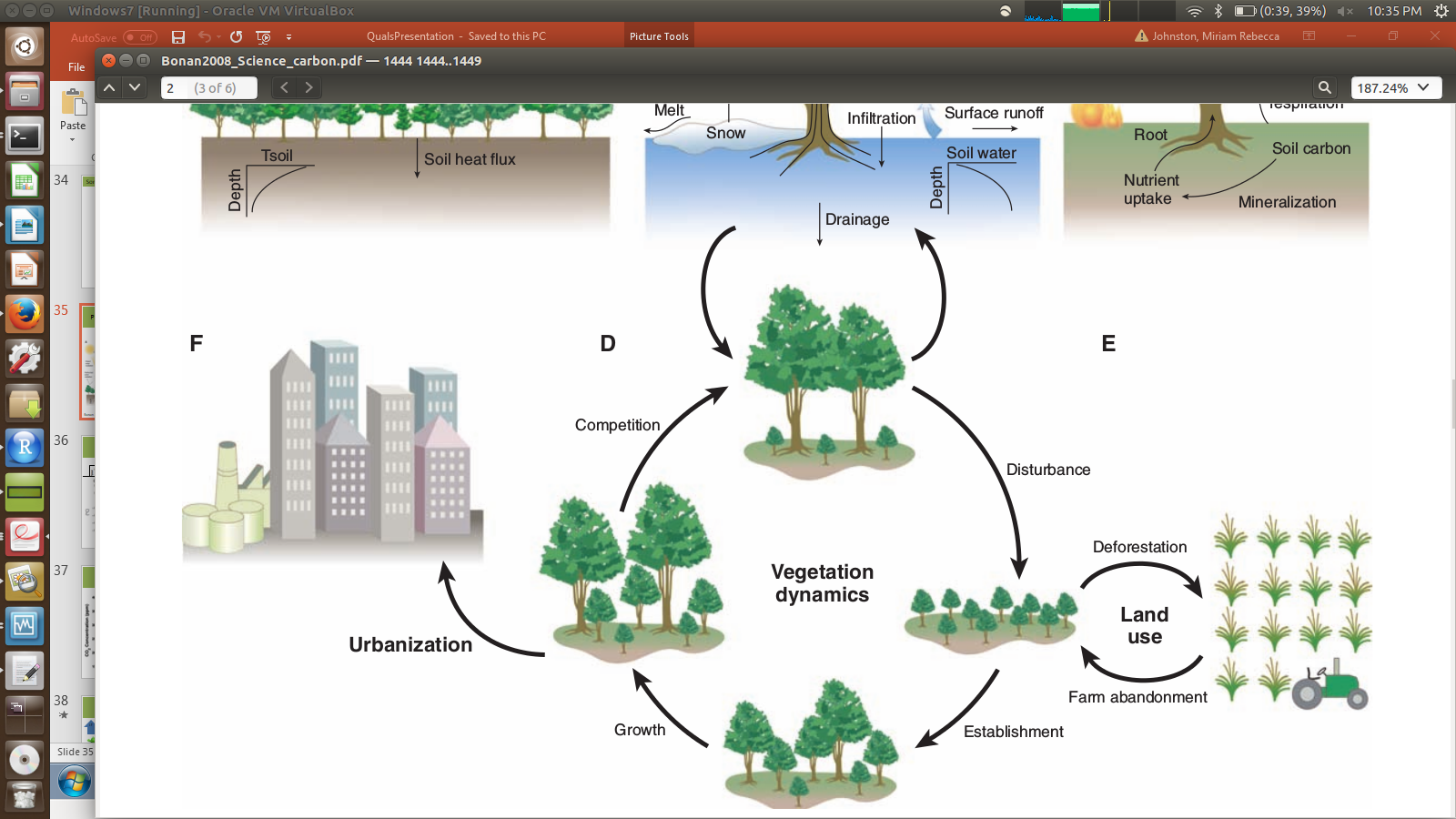 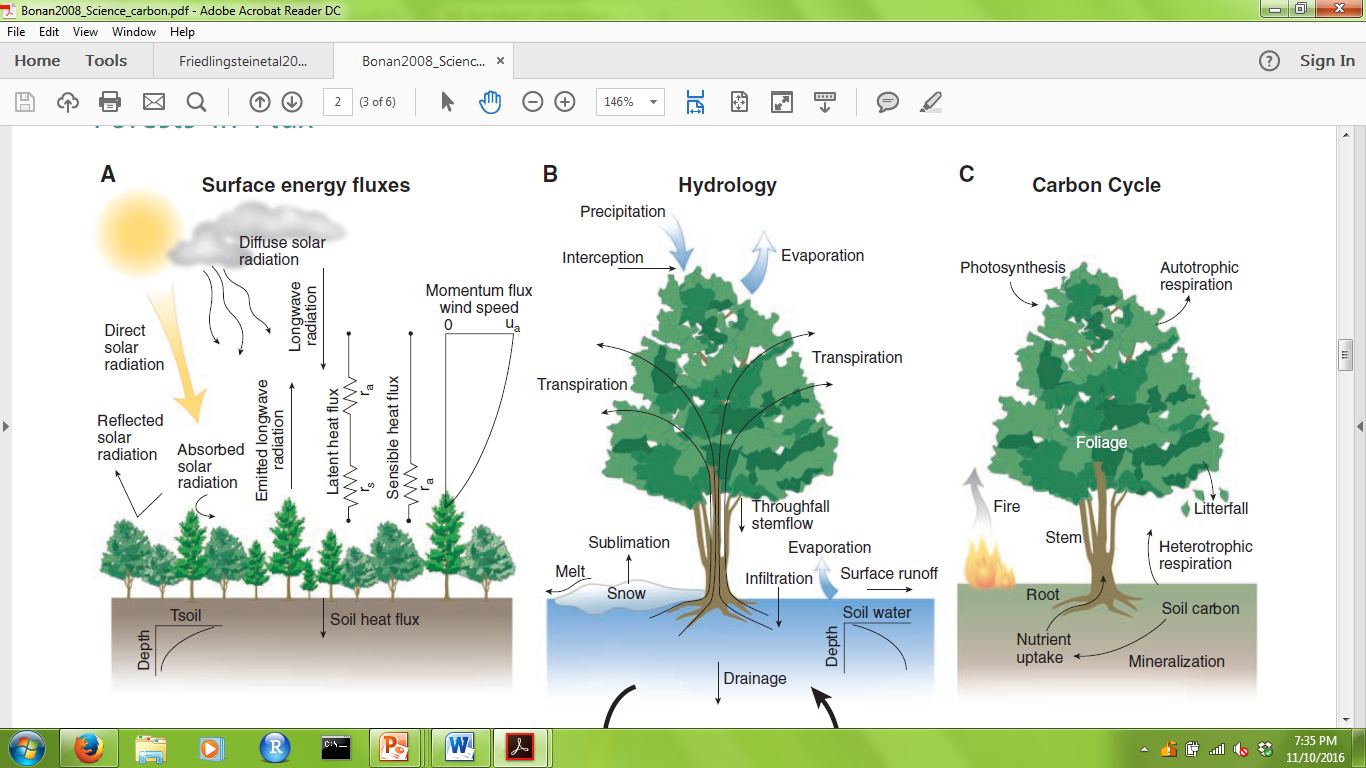 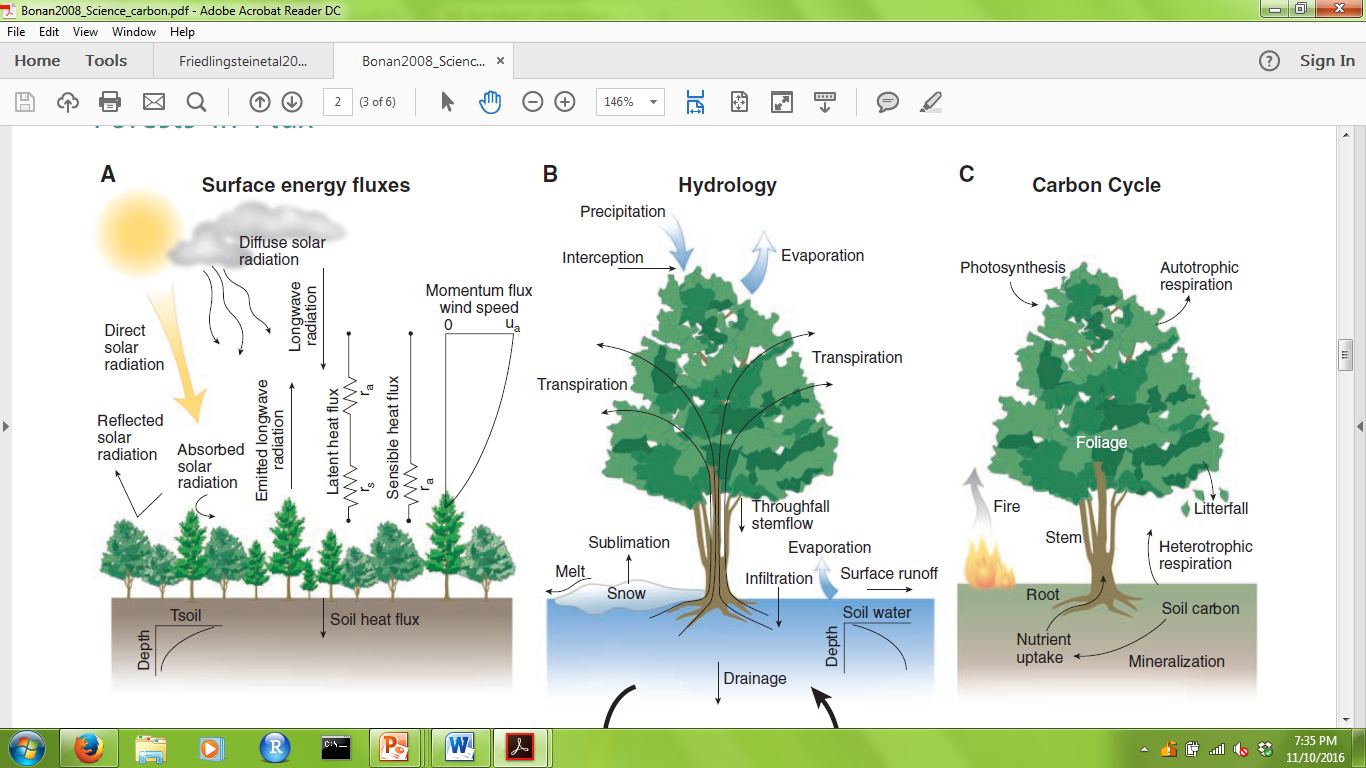 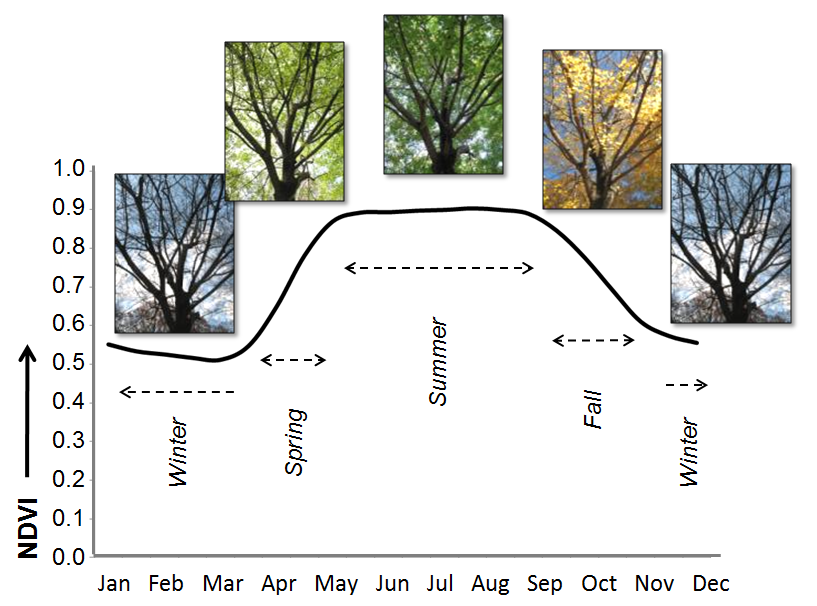 Greenness
Terrestrial Biosphere Models
[Speaker Notes: Here is just a mini of the processes that we hashed through at the beginning of this session]
What tools and data do we use to understand and predict
ecosystem processes over space and time?
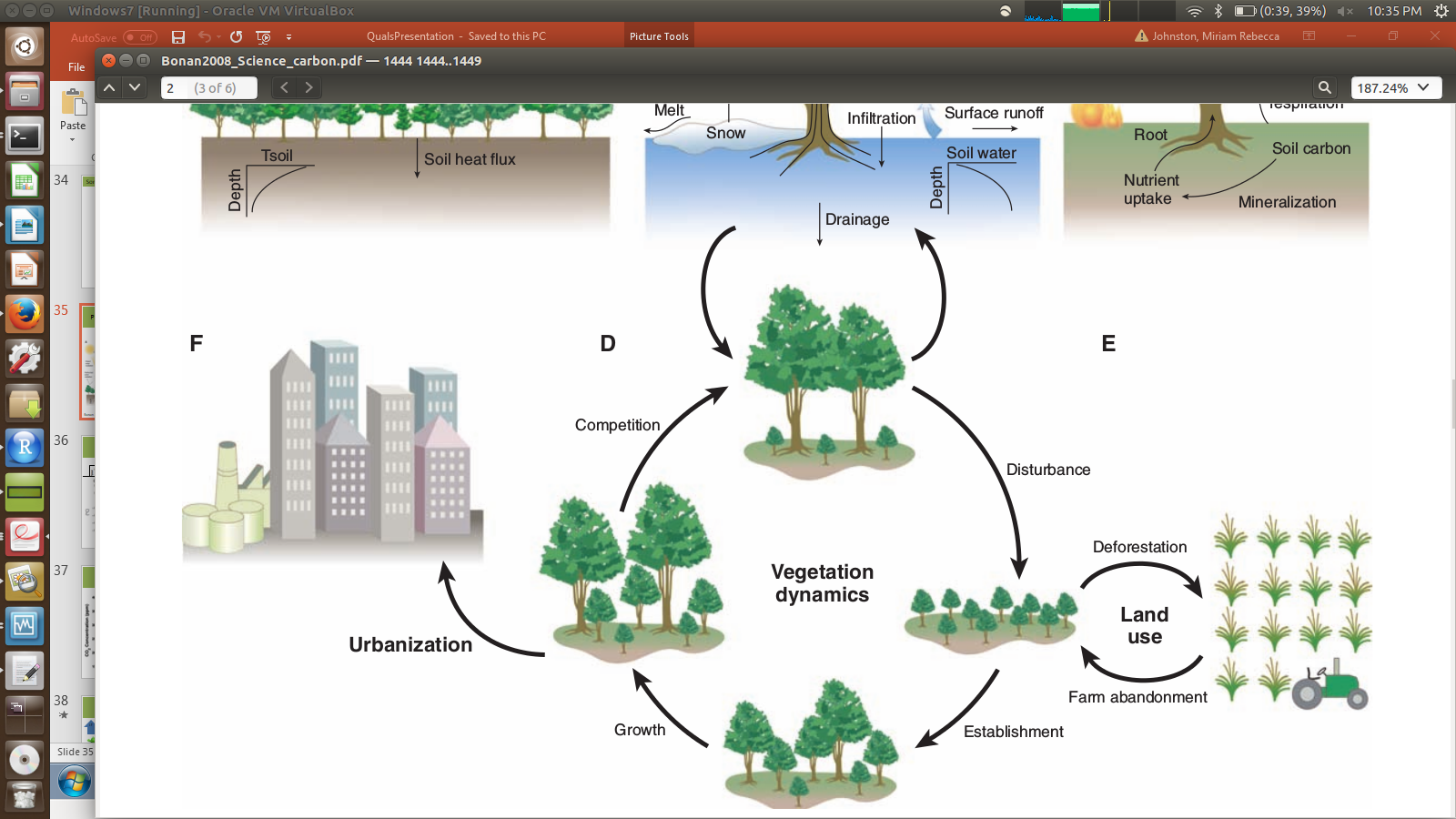 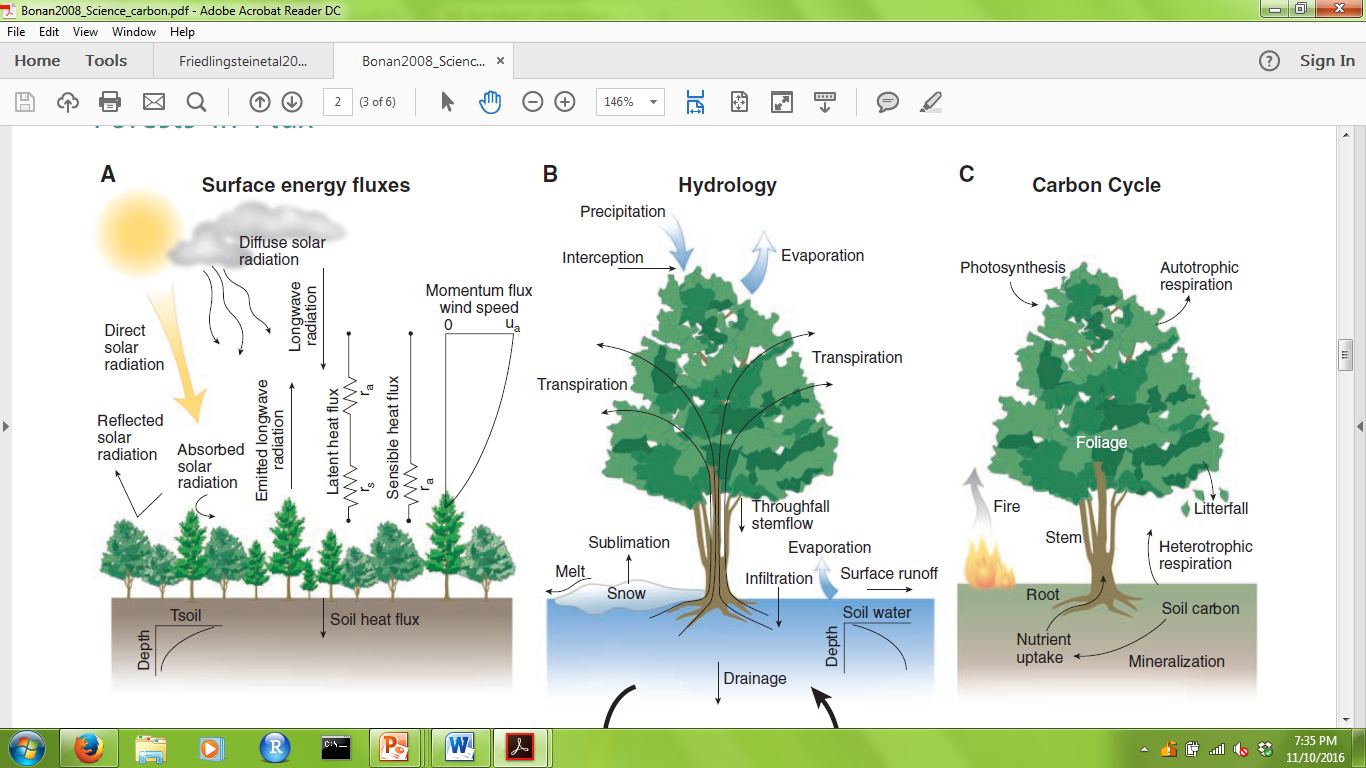 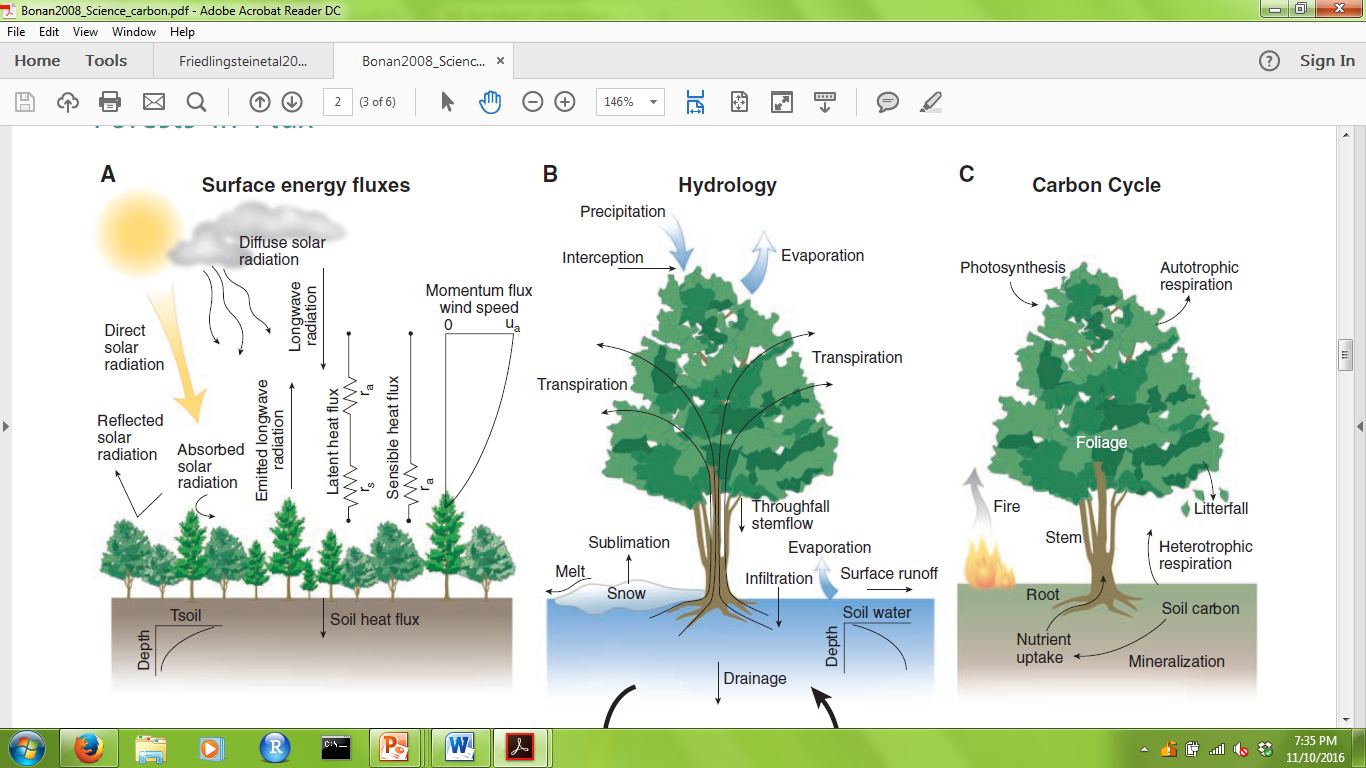 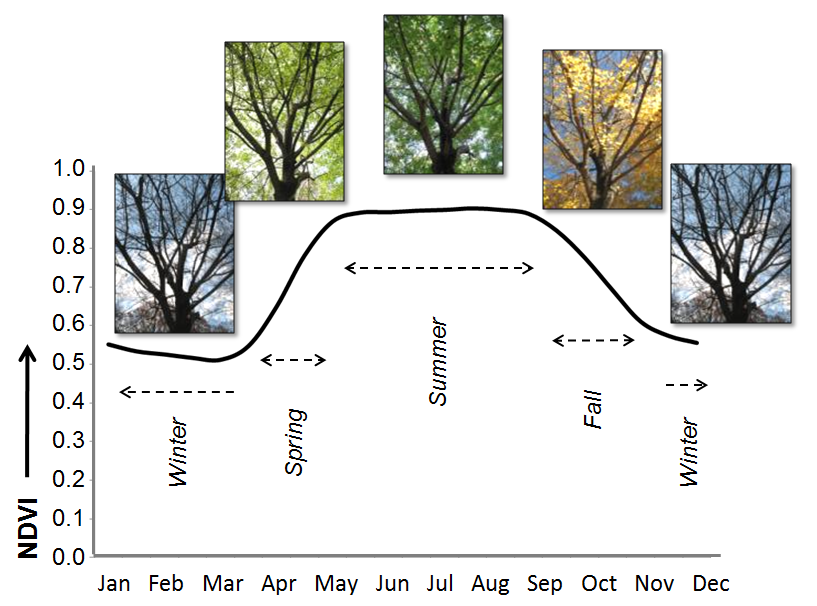 What’s the effect of deforestation in the Amazon?
Will warming in the Arctic result in ecosystem state shifts? 
How will prolonged drought in California affect ecosystem structure & function?
Greenness
Terrestrial Biosphere Models
[Speaker Notes: But also, because we have, in theory, our best hypothesis of how the entire system works, we can also ask questions that require a more integrated understanding of the system.]
What tools and data do we use to understand and predict
ecosystem processes over space and time?
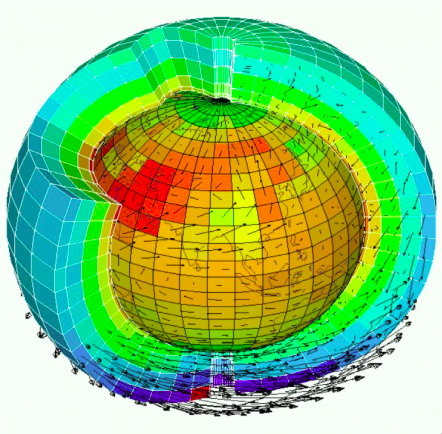 Input Data
Meteorology (weather)
Soil characteristics
Seasonal cycle timing
Initial vegetation state 
    (sometimes)
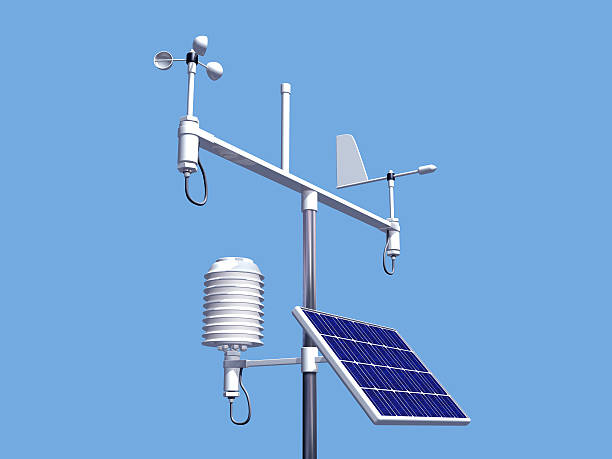 [Speaker Notes: What about the data part?? These models are often gigantic, but how do we know if they’re right? And do they come up with ‘answers’ from nothing?
Data, which scientists & their instrumentation collect, show up in these models in 2 main ways:
Input data
Validation and/or ‘tuning’ data
Here’s input data, just to give a sense, but not going to talk much about it, because this is external to the modeling itself.]
What tools and data do we use to understand and predict
ecosystem processes over space and time?
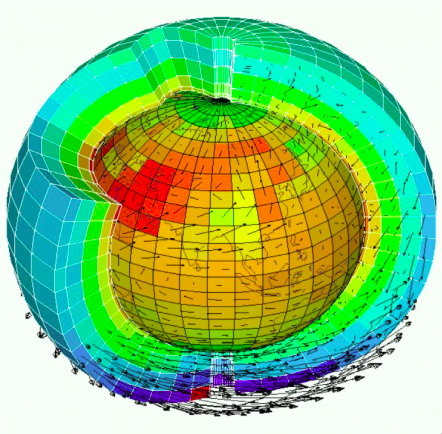 Input Data
Meteorology (weather)
Soil characteristics
Seasonal cycle timing
Initial vegetation state 
    (sometimes)
Validation/Tuning Data
Carbon fluxes
Water fluxes
Energy fluxes
Plant demography
Anything the model predicts!
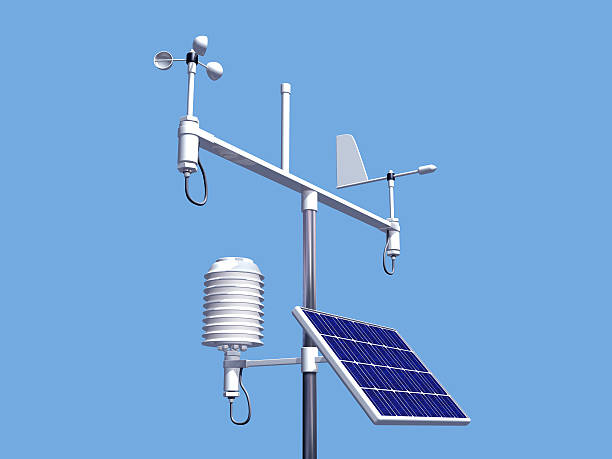 [Speaker Notes: What about the data part?? These models are often gigantic, but how do we know if they’re right? And do they come up with ‘answers’ from nothing?
Data, which scientists & their instrumentation collect, show up in these models in 2 main ways:
Input data
Validation and/or ‘tuning’ data
Here’s input data, just to give a sense, but not going to talk much about it, because this is external to the modeling itself.]
How are terrestrial biosphere models validated?
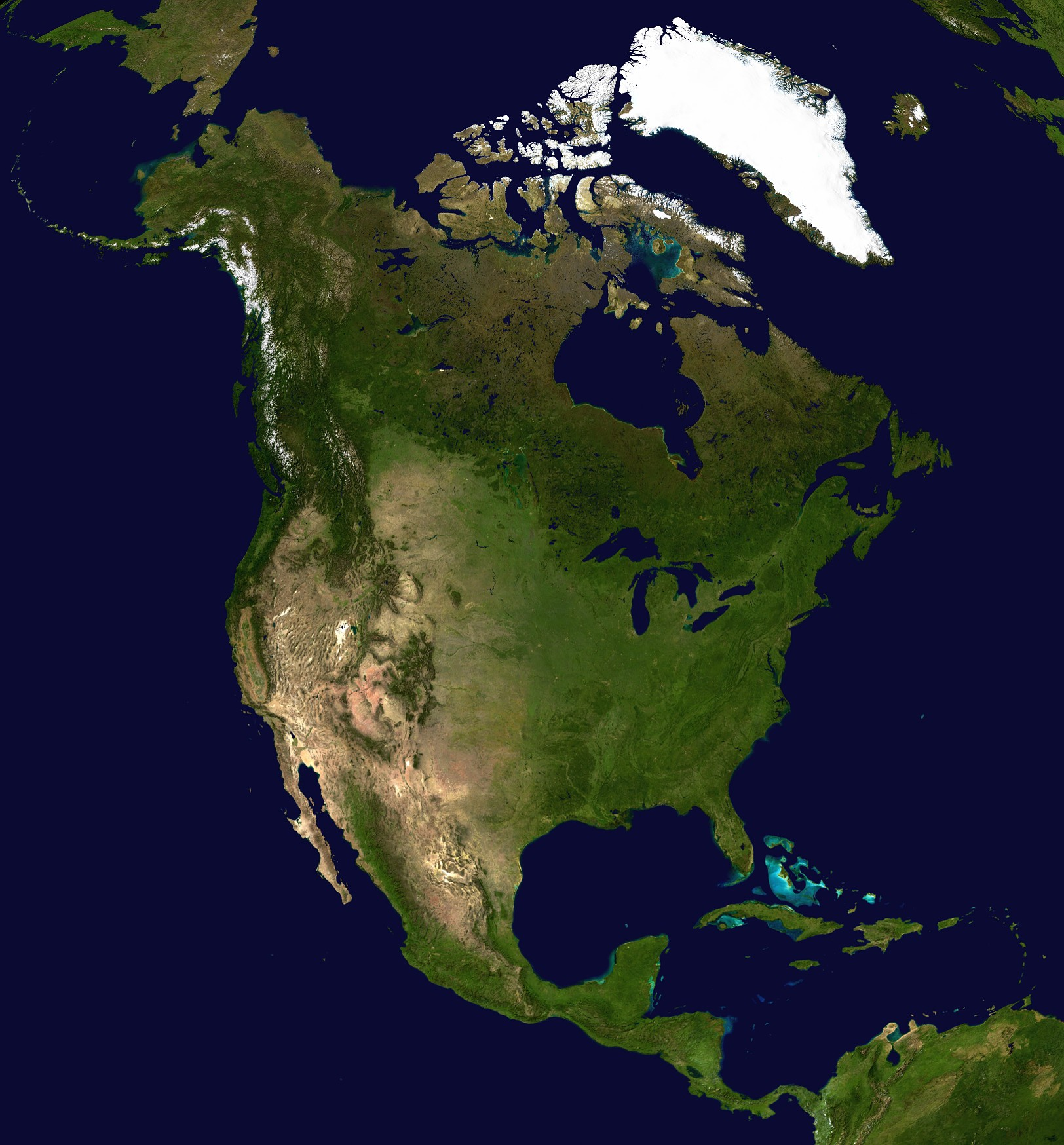 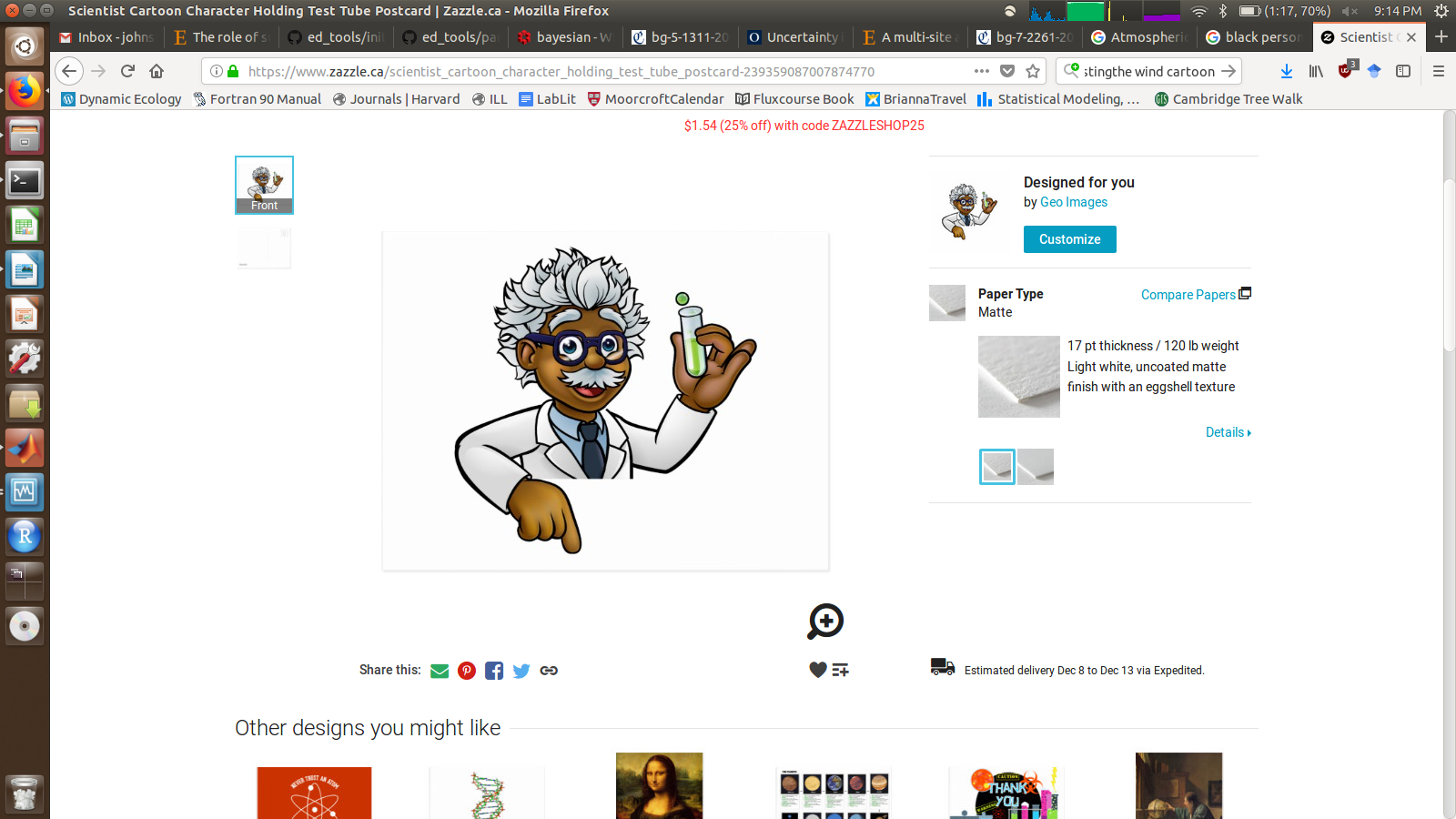 ?
[Speaker Notes: So these models are important & have lots of applications, but remember George Box.
All models are wrong – but how do we know if these models are useful? 
Clearly, there’s a scale mismatch here (models may be as coarse as 1 degree = 100 km or may be much finer-scaled
Specify degrees CELSIUS]
How are terrestrial biosphere models validated?
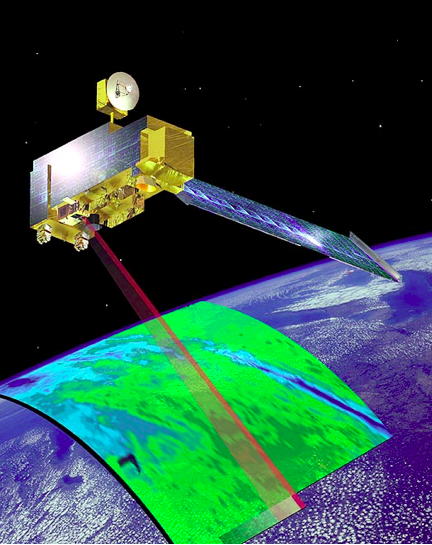 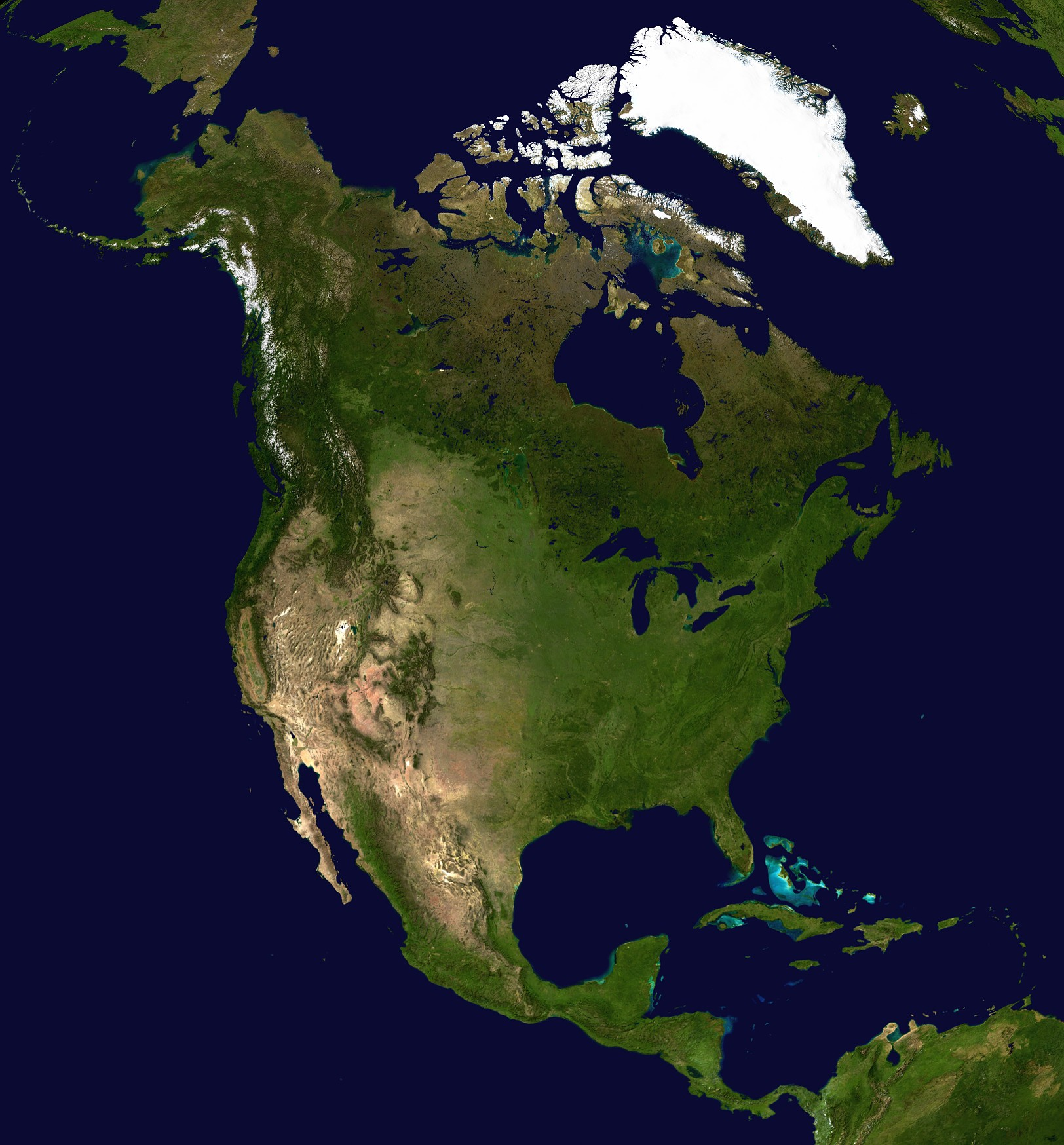 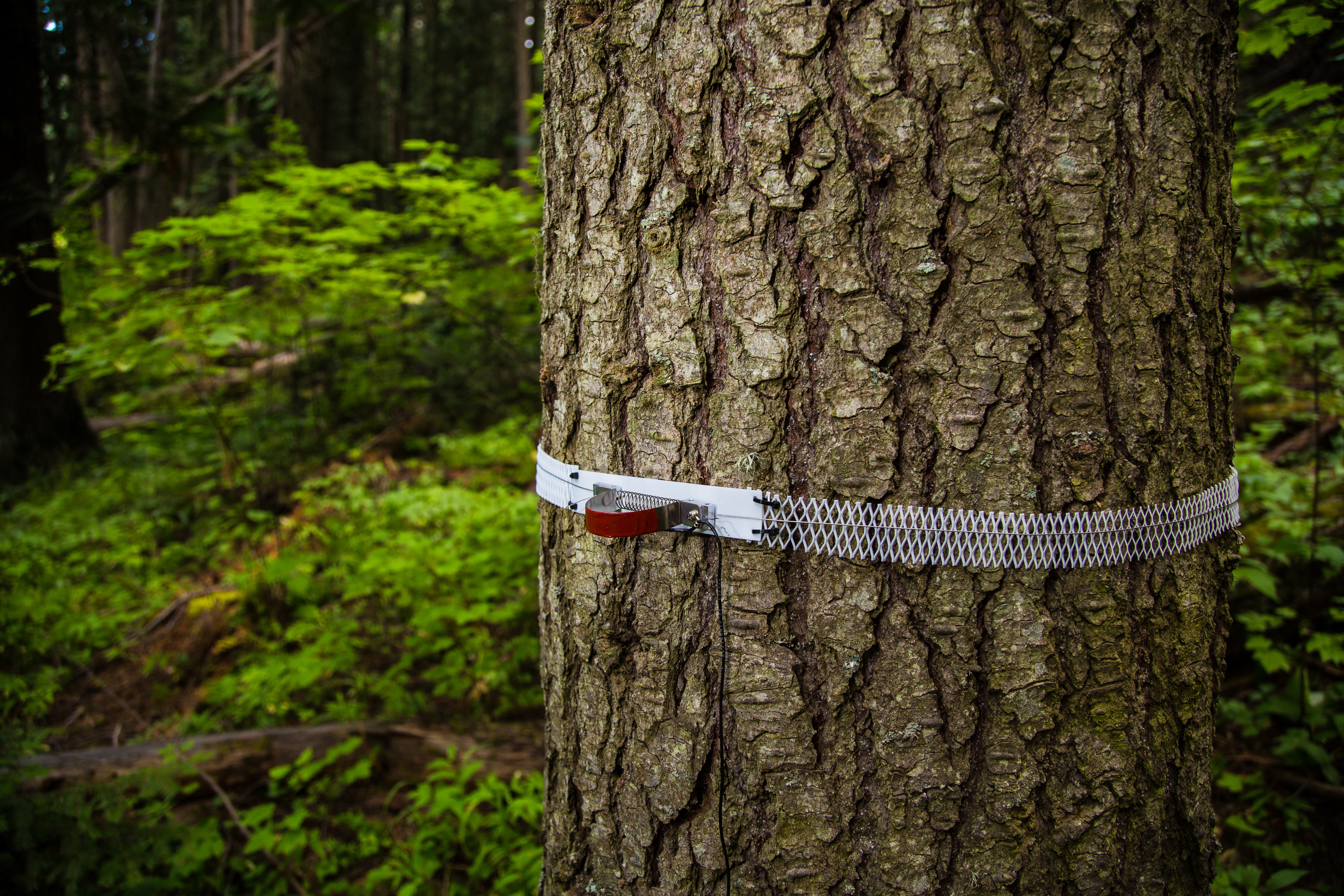 [Speaker Notes: Anything that measures something predicted by a model]
How are terrestrial biosphere models validated?
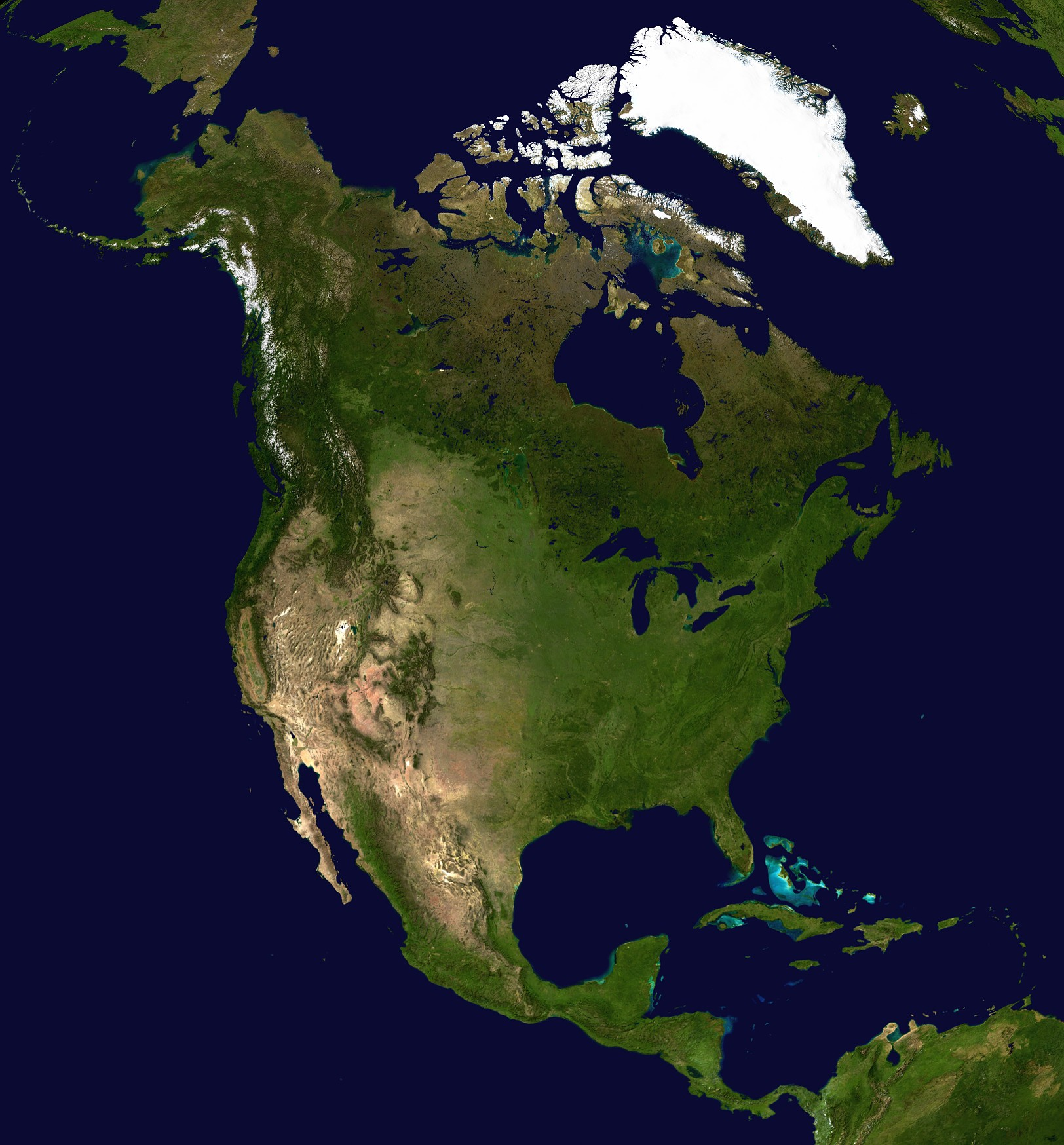 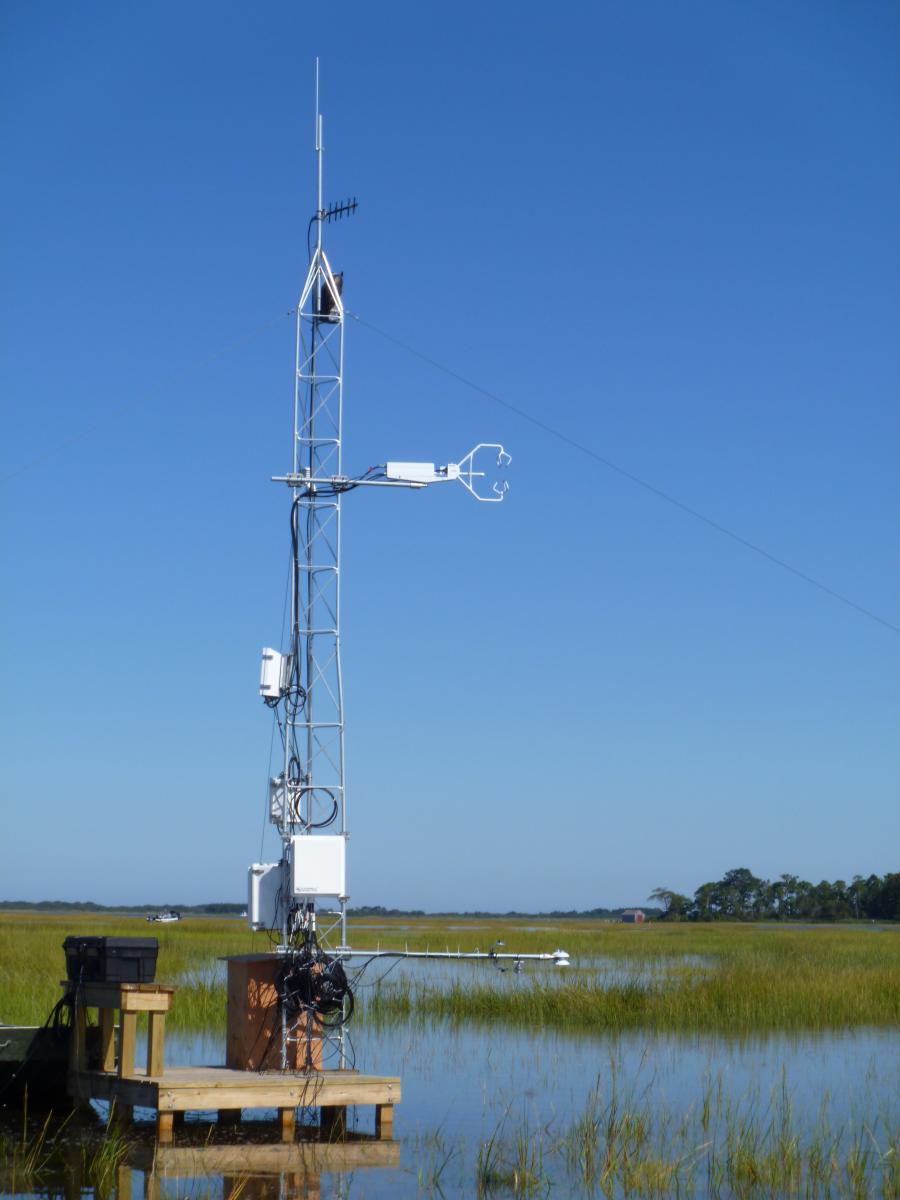 [Speaker Notes: This is one of the most common sources of validation data! Measures something that integrates lots of processes over relatively large areas.
Now: we’re transitioning to focusing on eddy flux data as a really important source of validation data for TBMs and, importantly, as a source of information in its own right. This is the data activity we’ll be working on. 
[Click the photo for the NEON video]]
[Speaker Notes: Extensive network]
Objective: visualize net carbon fluxes at multiple time scales and in varied ecosystems using eddy covariance data
[Speaker Notes: Extensive network]
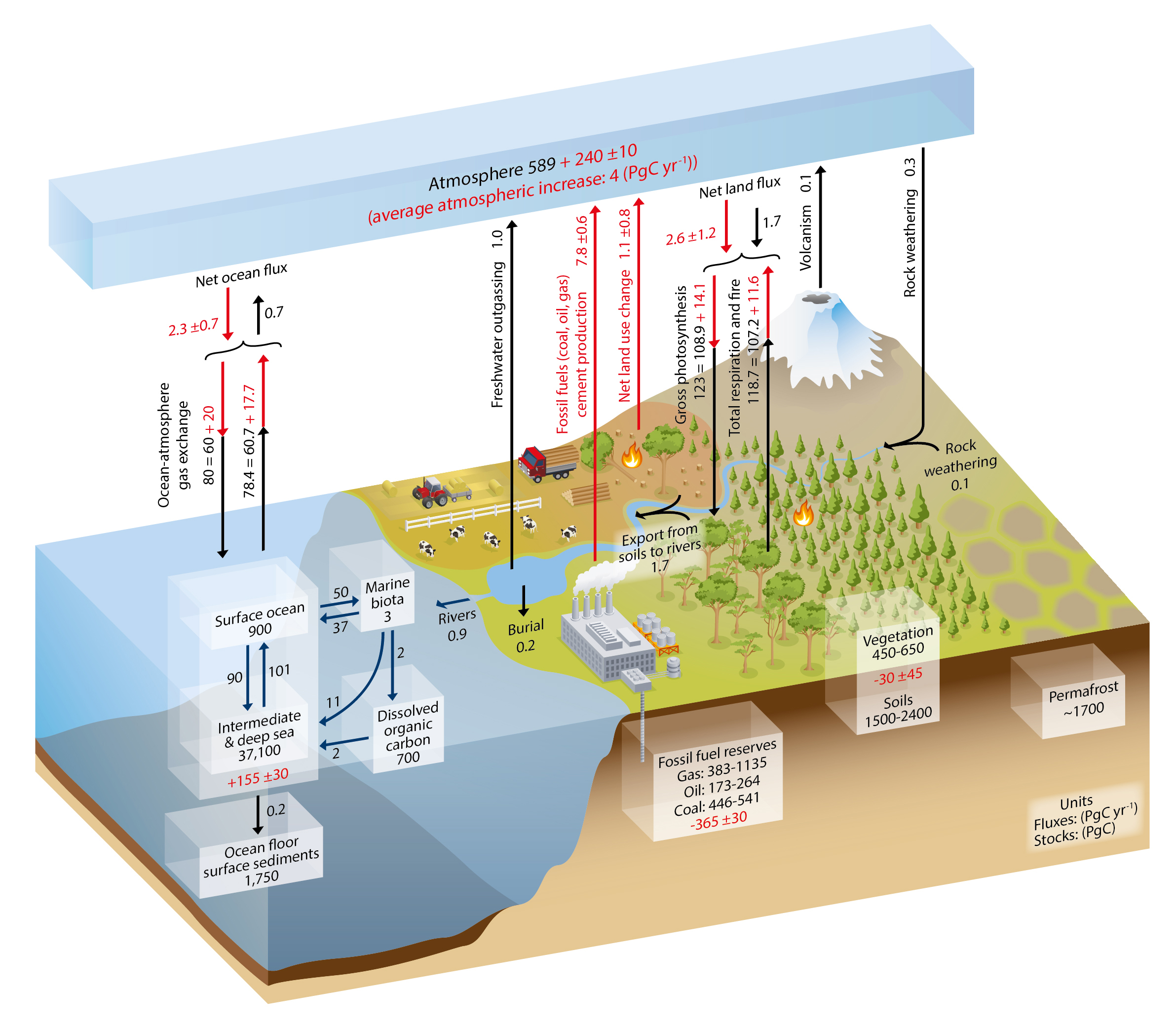 Global Carbon Fluxes
Fossil Fuels: 
     7.8 +/- 0.06 Pg C / globe / yr

Gross Photosynthesis: 
     123 Pg C / globe / yr

Total respiration & fire:
     118.7 Pg C / globe / yr
IPCC
[Speaker Notes: Just to give you an idea of the general context and numbers for global carbon flux
1 Pg = a quadrillion grams
1 Pg = 10^12 kg = 10^15 g]
Let’s use eddy flux data to:
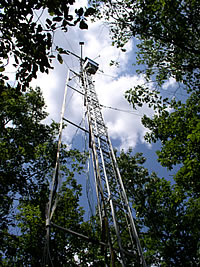 Distinguish ecosystem and vegetation types
Determine whether ecosystems are net sources or sinks for carbon
Visualize climate change
FLUX DATA ACTIVITY #1a: Can you distinguish these ecosystems based on their diurnal and/or seasonal carbon fluxes?
Tapajos National Forest, Brazil 	 Barrow, Alaska		 Petersham, MA
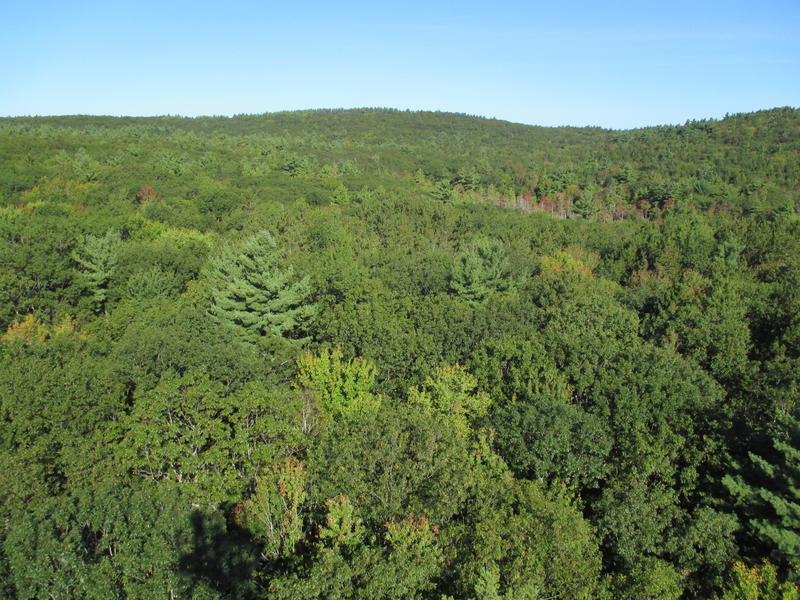 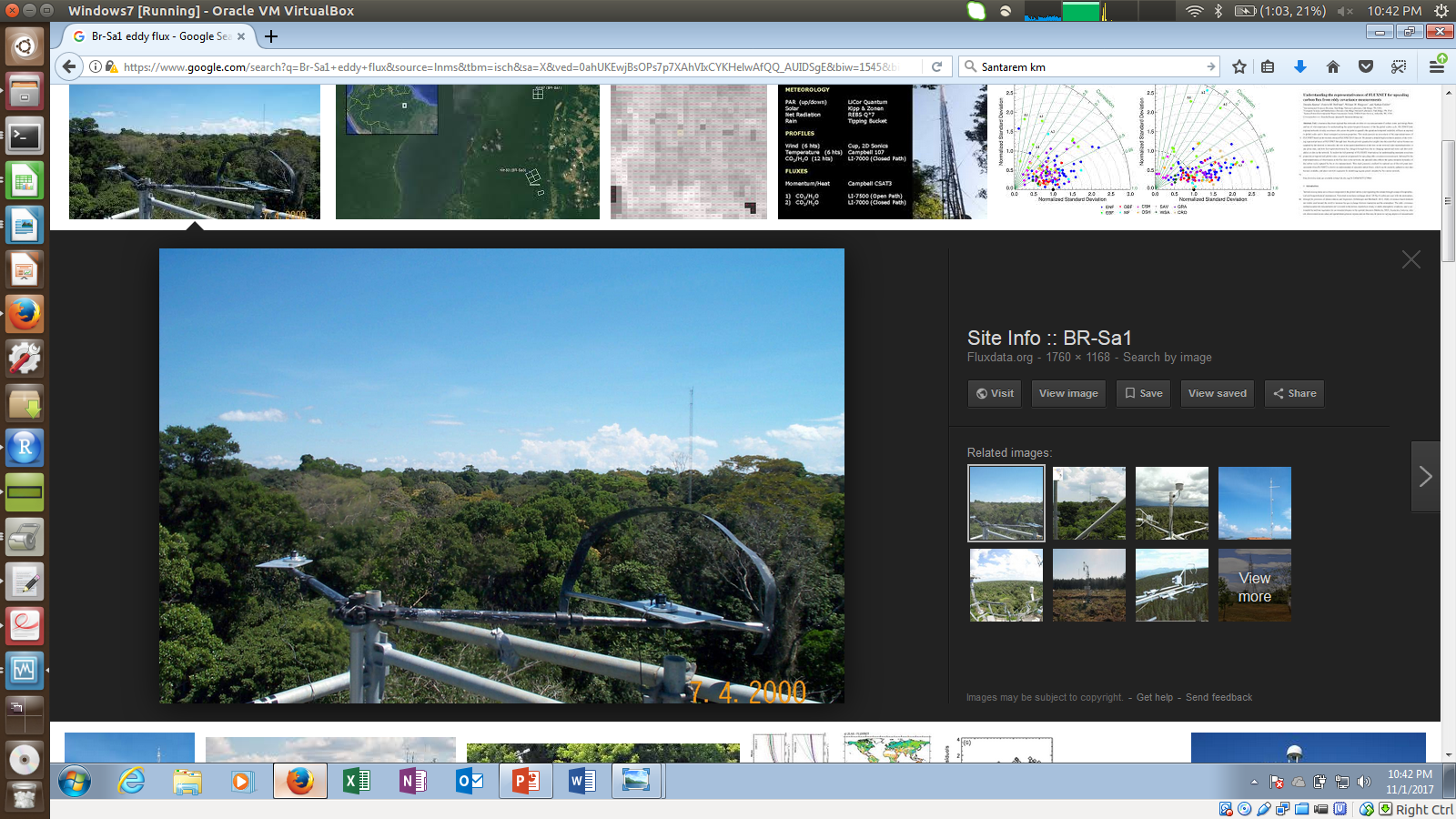 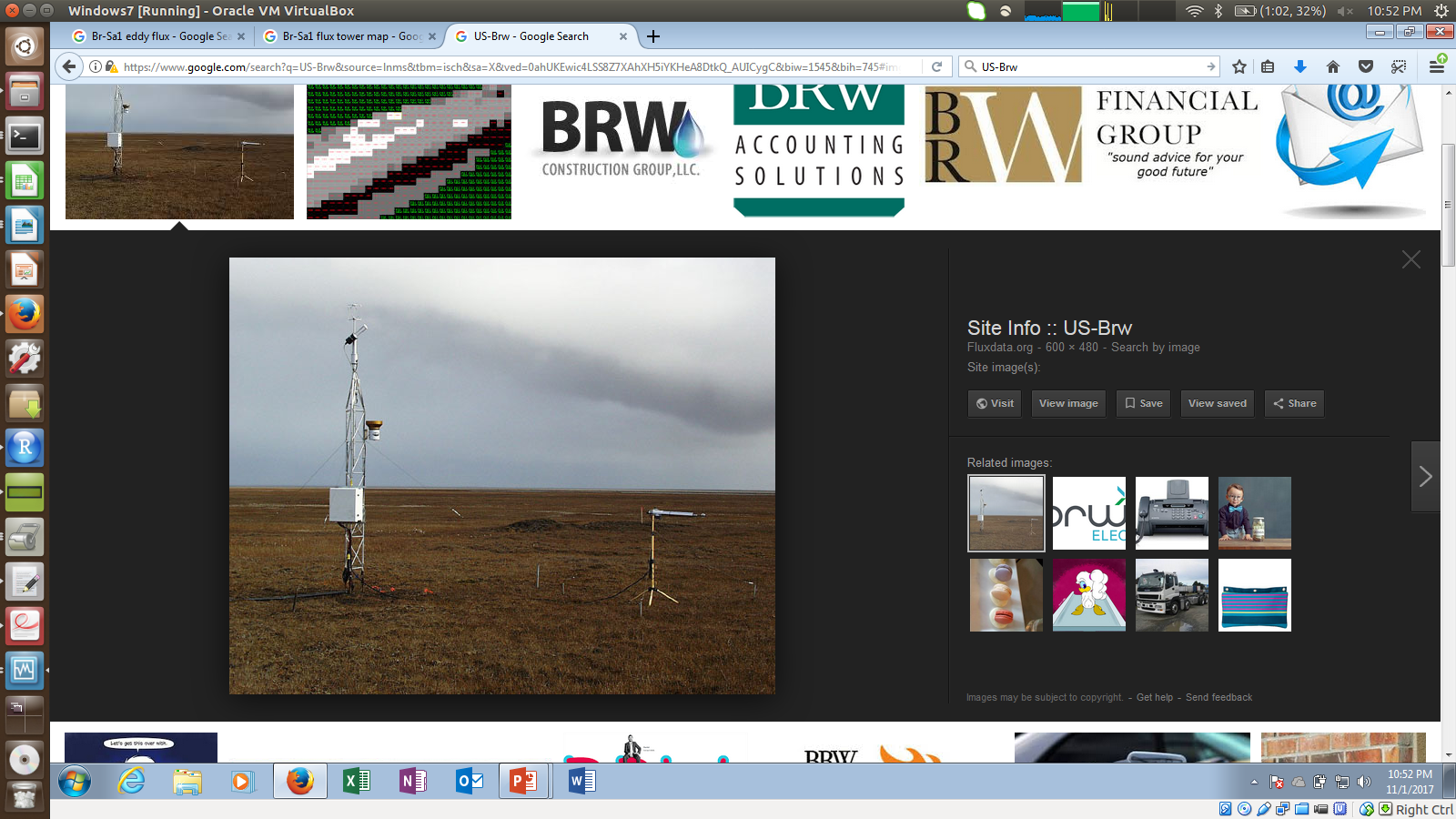 [Speaker Notes: Plot diurnal & seasonal C fluxes
What are some challenges? [NAs, lots of data to look at]]
FLUX DATA ACTIVITY #1b: What is the difference between carbon fluxes of mid-latitude deciduous vs. coniferous trees?
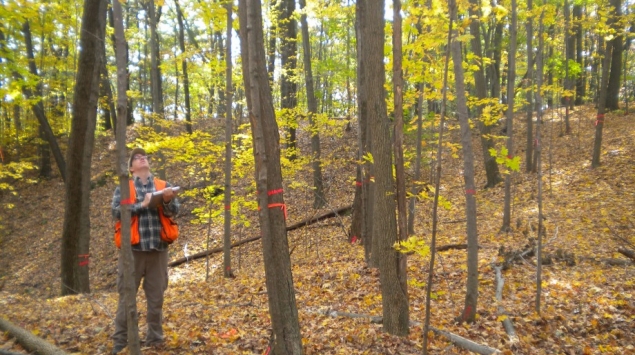 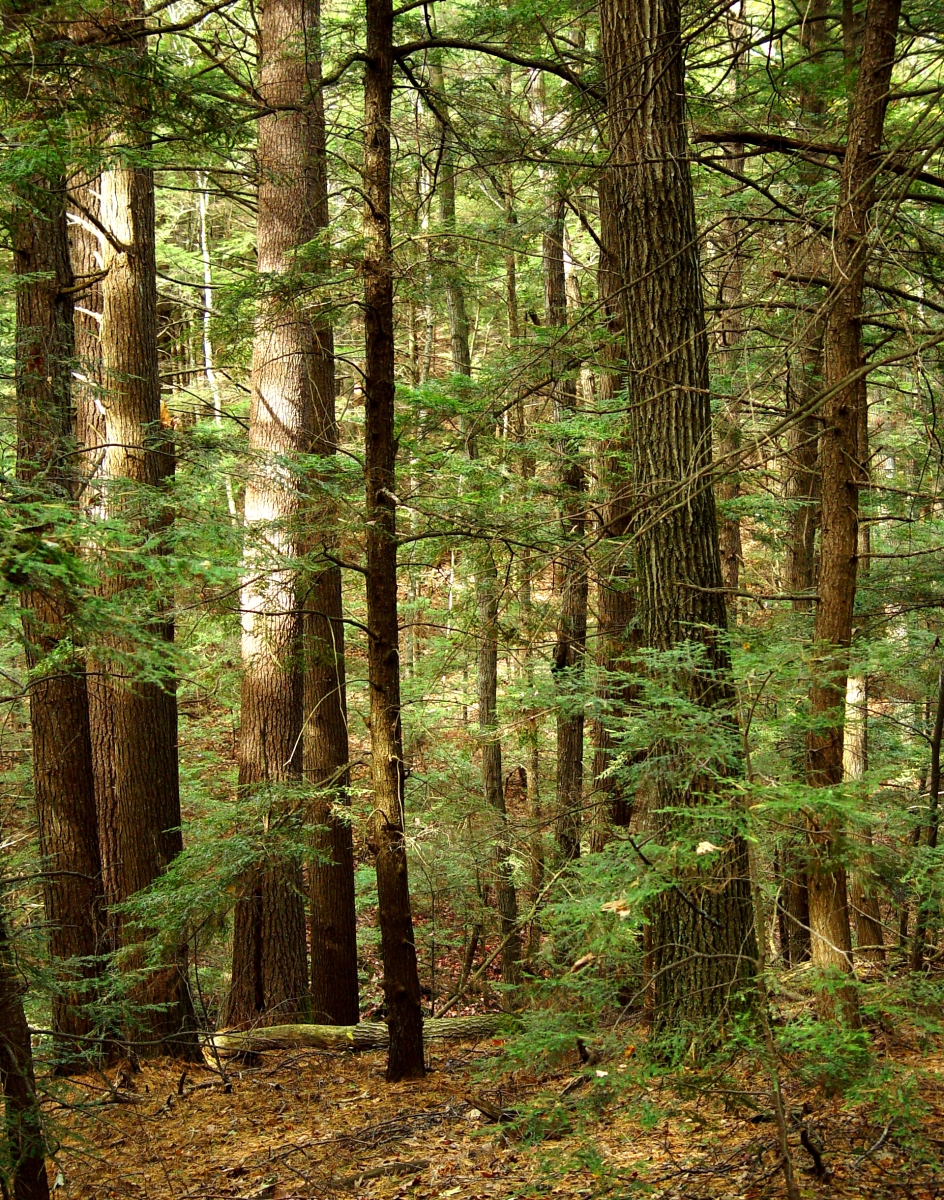 FLUX DATA ACTIVITY #2: Is the Harvard Forest deciduous ecosystem a net carbon source or sink?
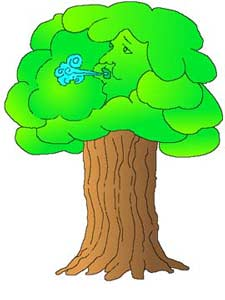 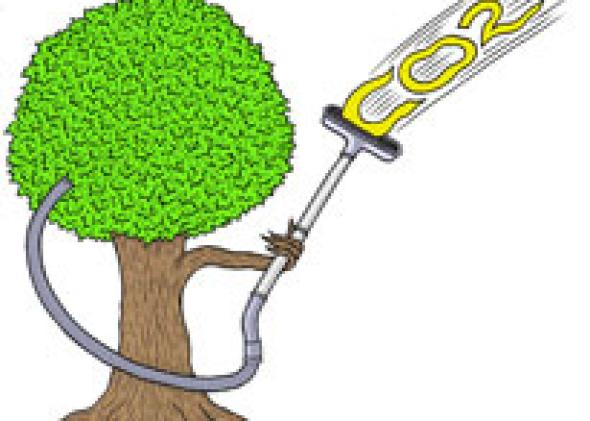 FLUX DATA ACTIVITY #3: Has the timing of green-up changed in the last 25 years at Harvard Forest?
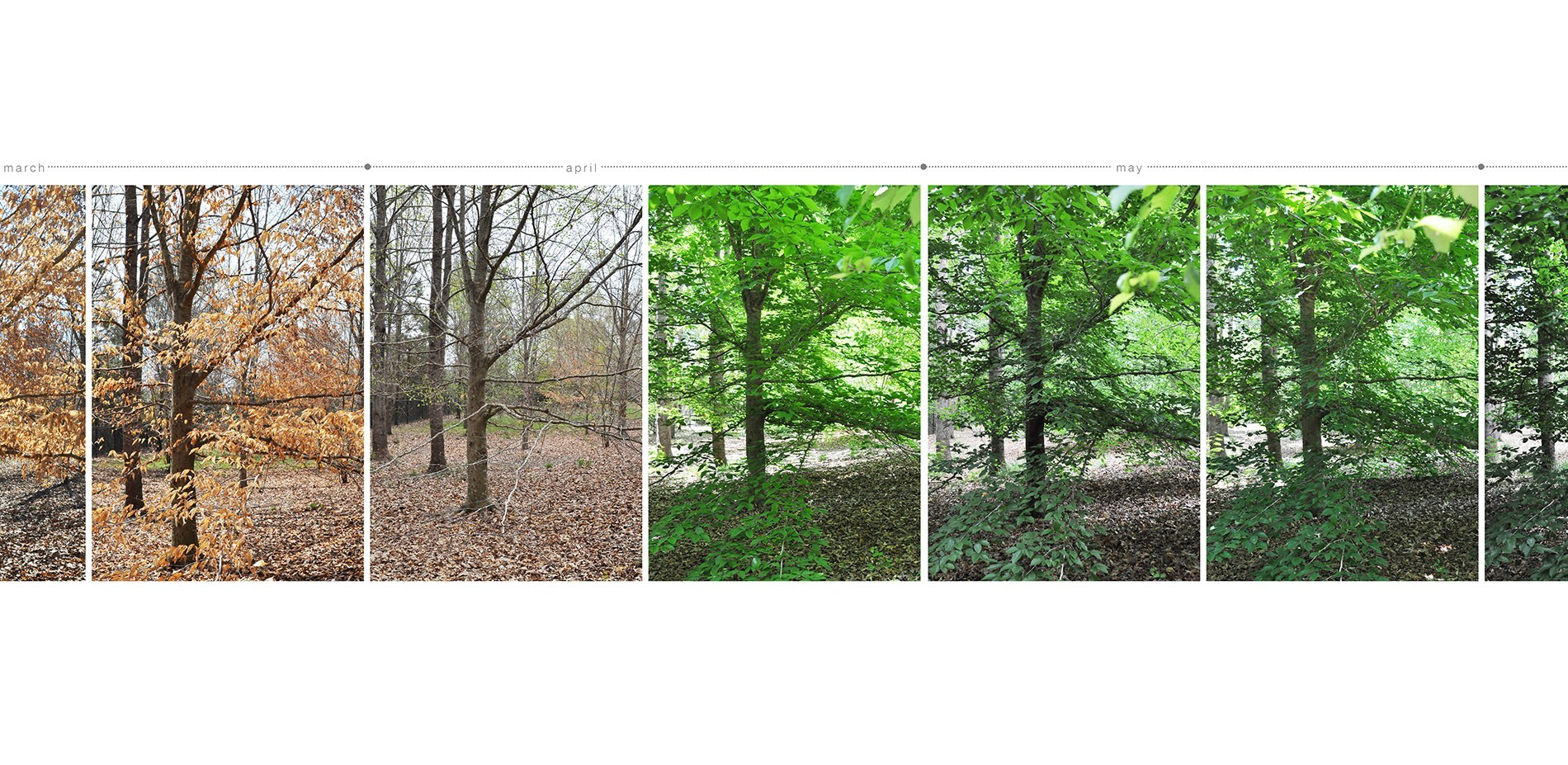 Wrap-Up
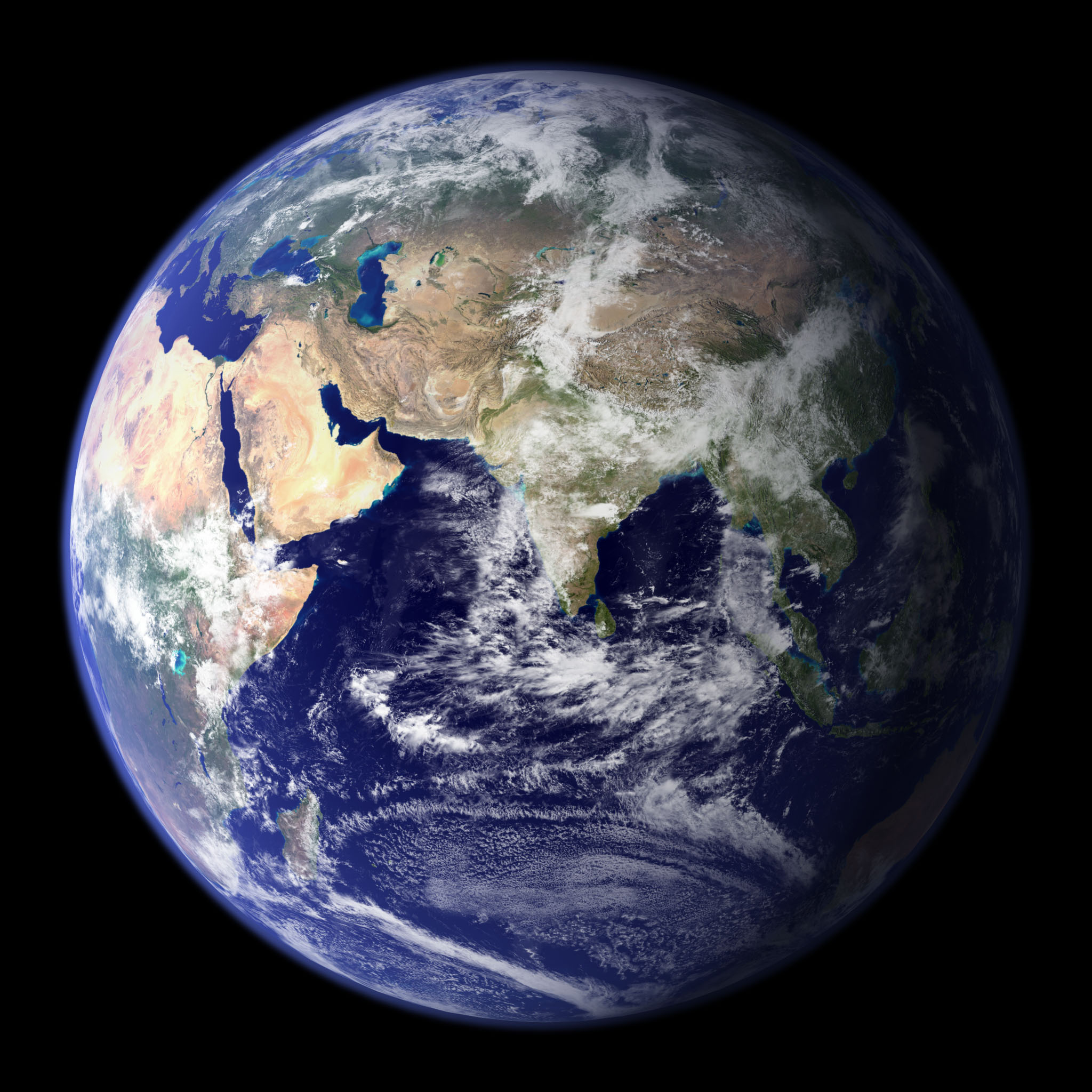 What tools and data do we use to understand and predict
ecosystem processes over space and time?
Objective: visualize net carbon fluxes at multiple time scales and in varied ecosystems using eddy covariance data
Wrap-Up
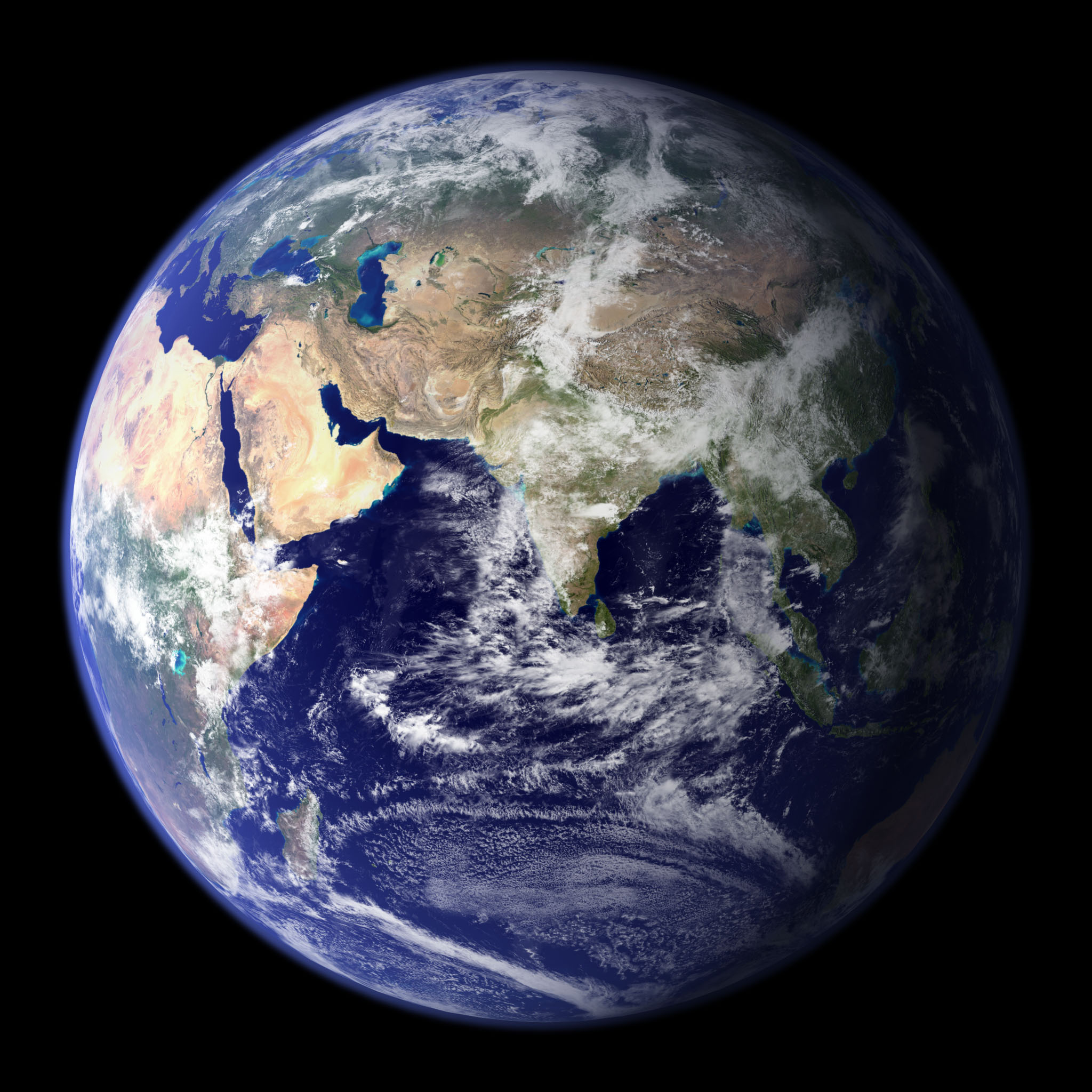 Thank you!
Questions?
Miriam Johnston
4th-year PhD student,
Organismic & Evolutionary Biology
mjohnston@g.Harvard.edu